Értékpapírjog
Különös rész
A jelölés az anyagban további, az adott részhez/leckéhez kapcsolódó, kiegészítő információkat  vagy érdekességeket tartalmaz. Nem kötelező jellegű.
Az értékpapírok csoportosítása
Kötelmi jogi értékpapírok
Pénzkövetelésről szóló:
Váltó
Csekk
Tpt. Szerinti hitelviszonyt megtestesítő:
Kötvény
Kincstárjegy
Letéti jegy
Jelzáloglevél
Dologi jogi értékpapírok
Közraktári jegy
Tagsági jogi értékpapír
Részvény
Egyéb
Befektetési jegy
VÁLTÓ
§
A váltó – jogforrások
1930-as genfi Váltójogi Konferencia
1965. évi I. törvényerejű rendelet a Genfben, 1930. június 7-én megkötött váltójogi egyezmények kihirdetéséről
A váltójogi szabályokról szóló 2017. évi CLXXXV. törvény
1/1965(I.24.) IM. rendelet (Vár.)
+
428/1984. MNB. számú közlemény
A váltó
egyedileg kiállított, nyomtatott formában megjelenő értékpapír
Rendeletre szóló értékpapír, amelyben egy később esedékes fizetés testesül meg fizetési ígérvényként vagy fizetési felszólításként
forgatással átruházható
a kiállító egy harmadik személyt szólít fel teljesítésre
a kiállító fizetést ígér a jogosultnak
A váltójogviszony létrejötte
A váltójogviszonyt időben egy alapjogviszony előzi meg.
Ez az alapul fekvő jogviszony bármely polgári jogi jogviszony lehet.
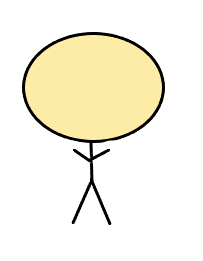 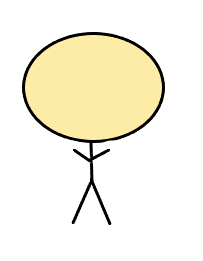 jogosult
kötelezett
ALAPJOGVISZONY
Jellemzően az alapjogviszony kötelezettje az, aki kibocsátja/kiállítja a váltót.
A váltó fajtái
Idegen váltó:
a váltó kibocsátója egy harmadik személyt szólít fel fizetésre. 

! fizetési felszólítás
Saját váltó:
a váltó kiállítója maga vállalja a teljesítést. 


! fizetési ígéret
A váltójogviszony
Idegen váltó esetében egy hárompólusú jogviszony jön létre, amelyben a kibocsátó egy harmadik személyt szólít fel arra, hogy a váltóban megjelölt összeget a váltó jogosultjának vagy a jogosult rendelkezése alapján más jogosultnak a váltóban található feltételek szerint fizesse meg.
Saját váltó esetében kétpólusú jogviszony jön létre.
A váltó kiállítója arra kötelezi magát, hogy meghatározott összeget a váltóban foglalt feltételek szerint kifizet a váltó jogosultjának.
A váltójogviszony alanyai – idegen váltó
A váltó kibocsátója az alapjogviszony kötelezettje, aki az alapjogviszony jogosultja részére bocsátja ki a váltót. A váltó kibocsátója a váltóban felszólít egy harmadik személyt a váltóban foglalt követelés teljesítésére.
Az alapjogviszony jogosultja lesz a váltó rendelvényese (kedvezményezettje) azáltal, hogy a kibocsátó a részére kibocsátja a váltót.  
A váltóban szereplő követelést  a kedvezményezett részére kell a váltóban meghatározott pénzösszeget megfizetnie.
A váltójogviszony kötelezettje a váltó címzettje. 
A címzett olyan, az alapjogviszony tekintetében harmadik személy, akivel szemben az alapjogviszony kötelezettjének (a váltó kibocsátójának) követelése áll fenn vagy a jövőben áll majd fenn.

Ahhoz, hogy a váltó címzettjének kötelezettsége keletkezzen, el kell fogadnia a váltót. Ha a címzett nem fogadja el a váltót, a váltó csak intézvény. Elfogadás után a váltó elfogadvány.
A váltójogviszony alanyai – saját váltó
A váltó kiállítója az alapjogviszony kötelezettje.
A váltó kiállítója maga vállalja az alapjogviszony jogosultjával szemben, hogy a váltóban meghatározott ki fogja fizetni a részére.
Az alapjogviszony jogosultja lesz a váltó rendelvényese (kedvezményezettje) azáltal, hogy a kiállító a részére állítja ki a váltót.  
A váltóban szereplő követelést  a kedvezményezett részére kell a váltóban meghatározott pénzösszeget megfizetnie.
NB!
Amíg az idegen váltó esetében a címzett a kibocsátón kívüli harmadik személy, saját váltó esetében maga a kiállító vállal kötelezettséget a fizetésre. A kiállító már a váltó kiállításával kötelezetté válik, ebből következően nem kell további cselekménnyel elfogadnia a váltót, úgy ahogyan az idegen váltó esetében a címzett részéről viszont szükséges.
Saját váltó			kiállító

Idegen váltó			kibocsátó
Babják Ildikó: A váltó fajai a 19. században
A váltókellékek
A váltóra a törvényben meghatározott szigorú követelmények vonatkoznak. Ahhoz, hogy valamely okirat váltóként nyerhessen értelmezést, szükséges, hogy megfeleljen az ún. váltókellékekként meghatározott követelményeknek.
A váltókellékek hiányának fennállása esetén az okirat nem tekinthető váltónak a törvény szerint.
Az idegen váltó tartalmazza:
a) a váltó elnevezést az okirat szövegében, éspedig az okirat kiállításának nyelvén;
b) a határozott pénzösszeg fizetésére szóló feltétlen meghagyást;
c) a fizetésre kötelezett nevét (címzett);
d) az esedékesség megjelölését;
e) a fizetési hely megjelölését;
f) annak a nevét, akinek részére vagy rendelkezésére kell a fizetést teljesíteni;
g) a váltó kiállítási napjának és helyének megjelölését;
h) a kibocsátó aláírását.
Az egyes váltókellékek
A váltó elnevezés az okirat szövegében, az okirat kiállításának nyelvén
Nem elegendő, ha a váltó kifejezést az okirat címként használja.
Amennyiben a váltót magyar nyelven állították ki, úgy a váltó elnevezésnek is magyarul kell megjelennie a szövegben. 
Ha a váltót nem, vagy nem kizárólag magyar nyelven állítják ki, a váltó kifejezésnek is a szövegezés nyelvével egyezően kell szerepelnie.
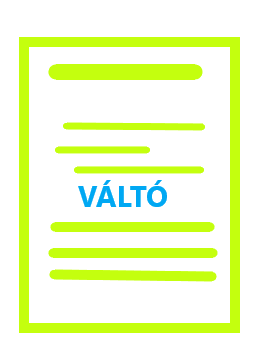 Megfelel a törvényi követelménynek az, ha az okirat szövegében szerepel:
 
„fizessen e váltó alapján…”
A váltó külső, formai megjelenése, anyaga, vagy akár az alkalmazott írásmód tekintetében a törvény nem tartalmaz kötelező rendelkezéseket.
Váltónyomtatvány beszerezhető például papír-írószer üzletben is.
Alkalmazható váltónyomtatvány lehet a P.40 vagy P.41 számú váltónyomtatvány.
b) Határozott pénzösszeg fizetésére szóló feltétlen meghagyás
A meghatározott pénzösszeg fizetésére szóló feltétlen meghagyás lehet fizetési utasítás vagy fizetési ígéret is.
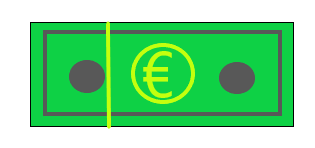 A fizetésre szóló meghagyásnak feltétel nélkülinek kell lennie. Amennyiben feltételt tartalmaz, úgy a váltó kellékhiányos és emiatt nem tekinthető váltónak.
A váltó - a devizajogszabályok betartása mellett - idegen pénznemre is szólhat (BH1996. 486.).
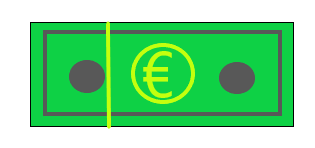 Ha a fizetendő összeg számmal és betűvel is fel van tüntetve, eltérés esetén a betűvel kiírt összeg az irányadó.
Ha a váltóban az összeg betűkkel vagy számokkal többször is szerepel, és azok eltérnek egymástól, a váltó a legkisebb összeg erejéig érvényes.
*Kamatfizetés kikötése a váltón
Főszabály szerint a meghatározottság követelményével ellentétes a részletfizetés, illetve a kamatfizetés kikötése a váltón.
A megtekintésre vagy megtekintés után meghatározott időre szóló váltó esetében nem lehet előre pontosan megállapítani az esedékesség időpontját, ebből következően a kamat összege sem számolható ki előre. Ennek okán, a kamat kikötése megengedett ezekben az esetekben, azzal azonban, hogy legalább a kamatlábat meg kell határozni előre. 
A kamatláb meghatározásának kétséget kizáró módon kell történnie. A kikötött, de nem egyértelmű kamat-meghatározást nem írottnak kell tekinteni.
A határozott napon vagy kelet után meghatározott időre szóló váltó esetében a feleknek lehetősége van arra, hogy előre meghatározzák a kamat összegét és azt a váltó összegébe foglalják. 
Ebből következően, ha az ilyen váltókon mégis szerepel kamatkikötés, úgy az nem írottnak tekintendő.
c) A fizetésre kötelezett neve – a címzett
A címzett az, aki a váltójogviszonyban fizetésre kötelezett.
A címzett lehet:
természetes személy
jogi személy 
jogi személyiség nélküli gazdasági társaság
A címzett megjelölhető névvel vagy cégnévvel is.
A címzett nevét olyan módon kell az okiratnak tartalmaznia, hogy a címzett személye külön tudakozódás nélkül megállapítható legyen; magából az okiratból kitűnjön.
Pince-váltó: a címzett nem létező, fiktív személy. 
A váltó akkor is érvényes, ha a címzett nem létező személy.
d) Az esedékesség megjelölése
Esedékesség alapján négyféle váltó különböztethető meg:
megtekintésre szóló,
megtekintés után meghatározott időre szóló,
kelet után meghatározott időre szóló,
és határozott napra szóló váltó.
Ha az esedékesség nem került a váltón feltüntetésre, a váltó megtekintésre szóló váltónak minősül.
A váltót csak a fent meghatározott esedékességi időpontokra lehet kiállítani. 
Abban az esetben, ha a váltó egyik esedékességi változatába sem illeszthető, illetve, ha több esedékességi időpontra szól, semmis.
Megtekintésre szóló váltó
A megtekintésre szóló váltó bemutatásakor fizetendő.
Az egyéves fizetésre bemutatásra meghatározott rendelkezés diszpozitív: a kibocsátó ennél rövidebb vagy hosszabb határidőt is tűzhet; a váltóátruházó a váltón meghatározott határidőket akár meg is rövidítheti.
A megtekintésre szóló váltót a keltétől számított 1 éven belül kell fizetésre bemutatni.
Megtekintésre szóló váltó esetében arra is lehetőség van, hogy a kibocsátó olyan kikötéssel éljen, amely szerint egy meghatározott nap előtt a váltó nem mutatható be fizetés végett.
A határidő elmulasztásának jogkövetkezménye a megtérítési igény elvesztése.
Pl. esedékesség: megtekintéskor
Megtekintés után meghatározott időre szóló váltó
Megtekintés után meghatározott időre szóló váltó esetében a váltót először be kell mutatni a címzettnek elfogadásra. 

A címzett által történő aláírás napjától 
kezdődően számított meghatározott 
napon válik esedékessé. 

			       KELTEZÉS
Saját váltó esetében a kiállítónak láttamozásra kell bemutatnia a váltót.
A nem keltezett elfogadás esetében – a törvény szerint – az elfogadás a kibocsátó vagy a váltóátruházók által megszabott határidő utolsó napja; ezek hiányában pedig az egy éves határidő utolsó napja.
Pl. 
Esedékesség: megtekintés utáni 13. napon
Kelet után meghatározott időre szóló váltó
A kelet után meghatározott időre szóló váltó esedékessége a keltezést követő, előre meghatározott nap. 
Ilyen váltó esetében pontosan és előre lehet tudni a teljesítés időpontját.
pl. esedékesség: 
kelet után 20. nap
A határidők értelmezése:

Ha a váltó a kelettől vagy a megtekintéstől egy vagy több egész és egy fél hónapra szól, előbb az egész hónapokat kell számításba venni.
Ha az esedékesség a hónap kezdetére, közepére (január közepe, február közepe stb.) vagy végére szól, ezalatt a hónap első, tizenötödik vagy utolsó napját kell érteni.

Ezek a kifejezések: „nyolc nap” vagy „tizenöt nap” nem egy, illetve két hetet, hanem valóságban nyolc, illetve tizenöt napi határidőt jelentenek.
Ez a kifejezés: „fél hónap” tizenöt napot jelent.
Megfelelő nap hiányában az esedékesség e hónap utolsó napja.
Határozott napra szóló váltó
Határozott napra szóló váltó esetében egy konkrét naptári napban kerül megjelölésre az esedékesség.
A hamisítás veszélyének elkerülése érdekében a határozott nap feltüntetése római számmal nem lehetséges, vagyis ezeket is arab számmal kell meghatározni.
pl.:
esedékesség: 2018. október 17.
A határozott nap nemcsak naptárilag meghatározott nap lehet, hanem olyan esemény is, amelynek időpontja minden kétséget kizáróan meghatározható. 
Ilyen lehet az államalapítás ünnepe: augusztus 20.
e) A fizetési hely megjelölése
A váltóban fel kell tüntetni a fizetés helyét.
Főszabály szerint a fizetési hely a címzett lakóhelye. Éppen ezért, ha a fizetési hely nem került külön megjelölésre, a címzett neve mellett feltüntetett helyet kell fizetési helynek tekinteni.
Ettől eltér az az eset, amikor a váltón feltüntetésre kerül a fizetés helye. Ilyenkor a címzettnek nem a lakóhelyén, hanem a váltóban feltüntetett helyen kell a fizetési kötelezettségét teljesítenie. Ez a folyamat a váltótelepítés.
A telepítésnek az a célja, hogy olyan helyen történjen meg a fizetés, ahol a címzett rendelkezni tud a fizetéshez szükséges összeggel.
Telepített a váltó, ha a teljesítés helye nem a címzett lakóhelye, hanem az a telep, hely, helység, amit a váltó feltüntet. 
Telepes az a személy, akinél személy szerint a váltót ki kell fizetni (pl. pénzintézet).
f) A jogosult neve
A váltó névre szóló értékpapír, ebből következően meg kell jelölni a jogosultat is benne; vagyis azt a személyt, akinek a részére vagy a rendelkezésére teljesíteni kell a fizetést.
Az első jogosult a rendelvényes; az a személy, akinek a részére a kibocsátó a váltót átadja. 
A rendelvényes egyben az első átruházó is.
Rendelvényes lehet természetes személy, jogi személy, jogi személyiség nélküli gt is.
g) A kiállítás napja és helye
A váltón szerepeltetni kell a kiállítás helyét, idejét. A kiállítás ideje az évet, hónapot, napot jelenti.
h) A kibocsátó aláírása
A kibocsátó aláírásának a váltó kibocsátásakor kell azon szerepelnie. Ez a követelmény törvényi minimum.
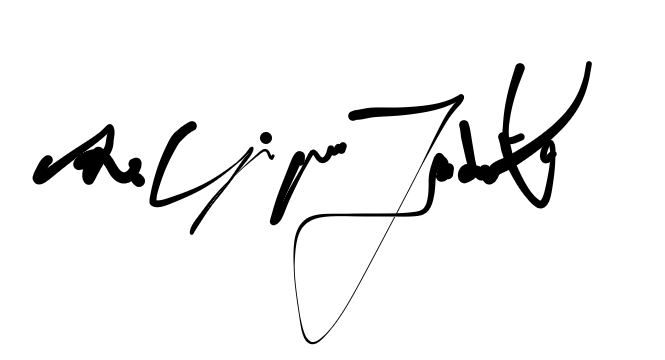 A kibocsátó/kiállító aláírásának kivételével a váltókellékeknek a követelés érvényesítésekor kell szerepelniük a váltón.
A váltókellékek hiánya
Főszabály:  
a váltókellékek hiánya esetén az okirat nem tekinthető értékpapírnak, csupán utalványnak.
Kivételek:
az olyan váltót, amelyen az esedékesség nincs megjelölve, megtekintésre szóló váltónak kell tekinteni

külön megjelölés hiányában a címzett neve mellett feltüntetett helyet fizetési helynek és egyúttal a címzett lakóhelyének kell tekinteni

ha a váltón a kiállítás helye nincs megjelölve, a váltót úgy kell tekinteni, mintha a kibocsátó neve mellett megjelölt helyen állították volna ki.

Ha a váltó a kibocsátáskor hiányos volt és a pótlás a létrejött megállapodástól eltér, a váltóbirtokossal szemben a megállapodás megszegésére csak abban az esetben lehet hivatkozni, ha a váltót a váltóbirtokos rosszhiszeműen szerezte, vagy ha a megszerzéssel kapcsolatban súlyos gondatlanságot követett el.
Nem kötelező váltókellékek
A váltón a kötelező kellékeken túl egyéb nyilatkozatok is szerepelhetnek. Ezek nem érintik a váltó érvényességét.
Pl.
Rektazáradék
„költség nélkül”
„óvás nélkül” záradék
A váltónyilatkozat
A váltójogviszony váltónyilatkozat alapján keletkezik. 
A váltónyilatkozat olyan írásbeli jognyilatkozat, amelyet a váltóra vagy az ahhoz csatolt lapra (toldatra) kell írni. Ezt a nyilatkozatot az átruházónak alá kell írnia.
A váltónyilatkozat érvényességi feltétele a váltóképesség. Váltónyilatkozatot csak váltóképes személy tehet (=polgári jogi cselekvőképesség).
Váltókötelezettséget személyesen és meghatalmazott útján lehet vállalni.
Ha a képviselő jogkörét túllépi vagy álképviselet esetében, a (ál)képviselő maga válik kötelezetté. Ha fizet, ugyanazok a jogok illetik meg, mint az állítólagos képviseltet illették volna.
A váltó átruházása
Minden váltó váltóátruházás (forgatmány) útján átruházható.

A váltó a törvény erejénél fogva átruházható – ipso iure forgatható értékpapír.
A váltó nem forgatható, ha azt kifejezett nyilatkozattal, ún. negatív rendeleti záradékkal megtiltják. 

rektapapír 

engedményezés
A váltójogviszony jogosultja a váltóbirtokos.
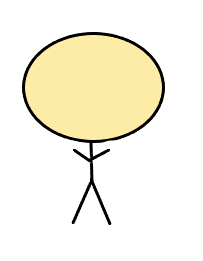 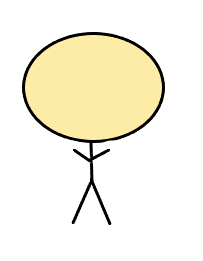 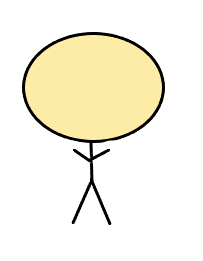 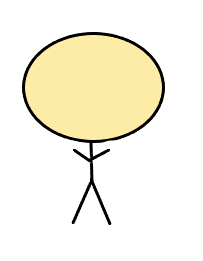 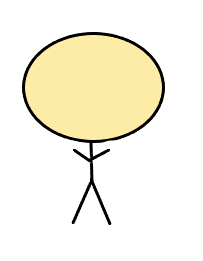 Az első 
váltóbirtokos
Az első váltóbirtokos a rendelvényes. A rendelvényest illeti az a jogosultság, hogy a váltót átruházza.
Átruházás esetében a rendelvényesből forgató lesz; abból a személyből, akire a váltót átruházza pedig a forgatmányos. 
A váltóátruházás átruházza a váltóból eredő valamennyi jogot. A forgatmányos a szabályszerű forgatást követően a váltó jogosultjának, vagyis az átruházónak a helyébe lép, ő tekintendő a váltó jogosultjának.
A forgatmány kötelező hatása:
A váltóátruházó felelős a későbbi jogosultakkal szemben a váltó elfogadásáért és fizetésért. Lehetősége van azonban arra, hogy mind az elfogadásért, mind a fizetésért való felelősségét kifejezett nyilatkozatával kizárja (kikötés).
A váltóátruházó meg is tilthatja a további váltóátruházást. Ebben az esetben nem felelős azokkal a személyekkel szemben, akikre a váltót a negatív rendeleti záradék ellenére utóbb ruházták át. 
 
A forgatmány átruházó hatása:
Váltón alapuló keresettel megtámadott személy a váltóbirtokossal szemben nem hivatkozhat olyan kifogásra, amely a kibocsátóval vagy valamelyik előbbi váltóbirtokossal szemben fennálló személyes viszonyán alapul, kivéve, ha a váltóbirtokos a váltó megszerzésével tudatosan az adós hátrányára cselekedett.
 
A forgatmány igazoló hatása:
A váltó birtokosát jogos váltóbirtokosnak kell tekinteni, ha jogot a váltóátruházások meg nem szakított láncolatával igazolja.
A váltó elfogadásra bemutatása
Az idegen váltó esetében ahhoz, hogy a címzett a jogviszony kötelezettjévé váljon,  a váltót az esedékesség napjáig elfogadásra be kell részére mutatni.

A váltó elfogadásával a címzett arra vállal kötelezettséget, hogy a váltót esedékességkor kifizeti. 
A kibocsátó a váltóban megtilthatja az elfogadásra bemutatást. Ekkor a váltót nem kell elfogadásra, csak fizetésre bemutatni. 
Nem lehet az elfogadásra bemutatást megtiltani:
 ha a váltó harmadik személynél vagy nem a címzett lakóhelyén fizetendő
 ha megtekintés után bizonyos időre szól
A megtekintés után bizonyos időre szóló váltót elfogadás végett keltétől számított 1 éven belül kell bemutatni a főkötelezettnek. 
A kibocsátó rövidítheti vagy hosszabbíthatja; míg a forgatók kizárólag rövidíthetik ezt a határidőt.
Az elfogadás módja
A váltó elfogadását a váltóra kell írni. 

Az elfogadás történhet:
Nyilatkozattal
 „elfogadom” vagy más hasonló értelmű szónak a váltóra írásával és a címzett aláírásával
 Puszta aláírással
a címzett a váltó előlapját aláírja
Főszabály szerint nem kell keltezni a váltó elfogadást. 
A főszabály alóli kivételt jelent, ha a váltó megtekintés után bizonyos idő múlva fizetendő, vagy ha a váltót külön kikötésnél fogva meghatározott időn belül elfogadás végett be kell mutatni. 
Ilyen esetekben az elfogadást keltezni kell arról a napról, amelyen az elfogadás megtörtént, illetve - a váltóbirtokos kívánságára - a bemutatás napjáról. Keltezés hiányában a váltóbirtokosnak ahhoz, hogy megtérítési igényét a váltóátruházók és a kibocsátó ellen fenntartsa, e mulasztást kellő időben felvett óvással meg kell állapíttatnia.
Váltókezesség
A váltó összegének kifizetését (a váltókövetelést) biztosítani lehet kezességgel is; akár az egész, akár részösszeg erejéig.


avalváltó

A kezességet vállalhatja harmadik személy, de a váltó bármely aláírója, átruházója is.
A kezességvállalás módja
Váltóra vagy a toldatára vezetett kezességvállaló nyilatkozattal
pl.: „kezességet vállalok” kifejezéssel 

A nyilatkozatot a kezesnek alá kell írnia.

Előlap puszta aláírásával
A törvény értelmében az előlapra írt puszta aláírást is kezességvállalásnak kell tekinteni, kivéve a címzett és a kibocsátó aláírását.
A kezességvállaló nyilatkozatban meg kell jelölni azt a személyt, akiért a kezességet vállalták. 
Ennek hiányában – vélelem alapján - a kezességvállalás a kibocsátóért történtnek tekintendő. 

A váltókezes kötelezettségének terjedelme annak a kötelezettségéhez igazodik, akiért a kezességet vállalta. 

készfizető kezesség

Ha a váltókezes a váltót kifizeti, a váltóból eredő jogokat megszerzi azzal szemben, akiért a kezességet vállalta, valamint azokkal szemben is, akik az utóbbi iránt a váltó alapján kötelezettek.
A váltó fizetésre bemutatása
A váltó fizetésre bemutatása esetén a váltó főkötelezettjének a teljesítési kötelezettsége beáll.
 
Megtekintésre szóló váltó: keltétől számított 1 éven belül kell fizetés végett bemutatni. A kibocsátó rövidebb és hosszabb határidőt is kiköthet, a forgató az 1 éves és a kibocsátó által szabott határidőt rövidítheti.
 
Megtekintés vagy kelet után bizonyos időre, illetve határozott napra szóló váltó: a fizetési napon vagy azt követő 2 munkanapon belül kell fizetés végett a kötelezettnek bemutatni.
Leszámolóhely az a hitelintézet, amely az idegen váltó címzettje, illetve a saját váltó kiállítója javára fizetési számlát vezet, és az egyenes váltóadóssal létrejött megállapodása alapján a váltó fizetés végett történő bemutatásakor az egyenes váltóadós nevében és fizetési számlája terhére fizetést teljesít.
A váltónak valamely leszámolóhelyen történő bemutatása fizetés végett történő bemutatásnak számít.
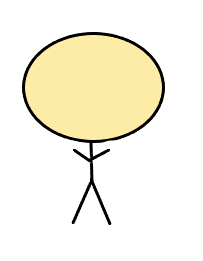 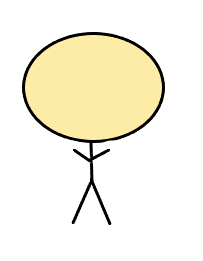 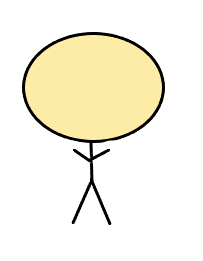 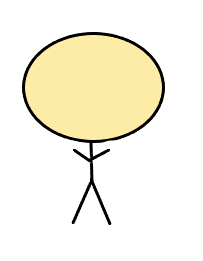 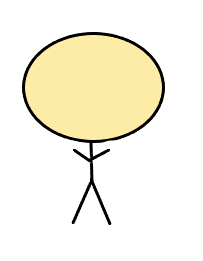 kibocsátó
jogosult1
jogosult2
jogosult3
jogosult4
Forgatmányok megszakítatlan láncolata
Megtérítési adósok (visszkereseti adósok):
Ha a főkötelezett nem teljesít, ők aláírásukkal vállalják, hogy helyette teljesítenek (helytállási kötelezettség). Velük szemben fellépni csak óvás alapján lehet.
Egyenes adós (főkötelezett):
Vele szemben minden egyéb jogcselekmény nélkül fel lehet lépni (nem kell óvást felvenni). A váltót szabályszerűen bemutató, alakilag legitimált jogosultnak köteles teljesíteni.
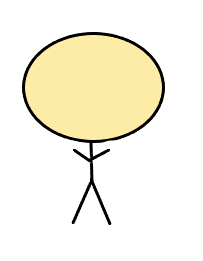 Az idegen váltó kötelezettjei
címzett
Megtérítési adósok (visszkereseti adósok):
Ha a főkötelezett nem teljesít, ők aláírásukkal vállalják, hogy helyette teljesítenek (helytállási kötelezettség). Velük szemben fellépni csak óvás alapján lehet.
A saját váltó kötelezettjei
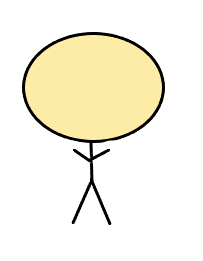 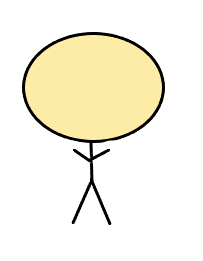 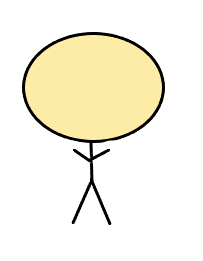 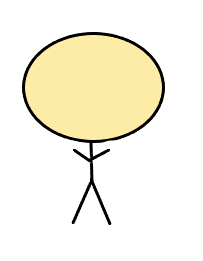 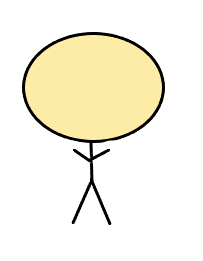 kiállító
jogosult1
jogosult2
jogosult3
jogosult4
Forgatmányok megszakítatlan láncolata
Egyenes adós (főkötelezett):
Vele szemben minden egyéb jogcselekmény nélkül fel lehet lépni (nem kell óvást felvenni). A váltót szabályszerűen bemutató, alakilag legitimált jogosultnak köteles teljesíteni.
A váltóbirtokos megtérítési igényt érvényesíthet 
a váltóátruházók, 
a kibocsátó 
és a többi kötelezett ellen
ESEDÉKESSÉG-KOR, 
ha a fizetés nem történt meg
ESEDÉKESSÉG ELŐTT,
ha az elfogadást egészben vagy részben megtagadták;
ha a címzett ellen belföldön vagy külföldön fizetésképtelenségi eljárás vagy a jogutód nélküli megszűnését eredményező eljárás indult, vagy fizetéseit megszünteti, vagy ha a vagyonára vezetett végrehajtás sikertelen volt
ha az elfogadás végett be nem mutatható váltó kibocsátója ellen fizetésképtelenségi eljárás vagy a jogutód nélküli megszűnését eredményező eljárás indult
ÓVÁS
Az elfogadás vagy a fizetés megtagadását közokirattal kell igazolni (óvás az elfogadás vagy a fizetés hiánya miatt).
Az óvás a megtérítési igény érvényesíthetőségének előfeltételeként annak közhitelű igazolása a megtérítési váltóadósok felé, hogy a váltó szabályszerű bemutatása ellenére a főkötelezett az elfogadást vagy a kifizetést megtagadta. 
Az óvást közjegyző veszi fel.
Az óvás arra szolgál, hogy a jogosult ne csak a főkötelezettel szemben léphessen fel, hanem a megtérítési  adósokkal szemben is.
Óvás az elfogadás hiánya miatt
Abban az esetben, ha a váltót be kell mutatni elfogadásra a címzettnek és a címzett azt nem fogadja el, az elfogadás megtagadásáról óvást kell felvenni.
Az elfogadás hiánya miatt felvett óvás esetén a megtérítési adósokkal szemben már fel lehet lépni (nem kell a fizetés hiánya miatt is óvást felvenni).
Óvás a fizetés hiánya miatt
Abban az esetben, ha a jogosult az esedékesség napján, illetve az azt követő 2 munkanap valamelyikén a váltót fizetésre bemutatta, a fizetés megtagadása esetében óvást kell felvenni a fizetés hiánya miatt. 
Az óvást a fizetésre bemutatást követő 2 munkanapon belül kell felvenni.
Értesítési kötelezettség óvás esetében
A váltóbirtokos az óvás felvételének napját követő 4 munkanapon belül köteles az őt közvetlenül megelőző átruházót, a kibocsátót és ezek kezeseit az elfogadás vagy a fizetés megtagadásáról értesíteni.


 



Az így értesített forgatók az értesítésüktől számított 2 munkanapon belül kötelesek értesíteni a megelőző forgatókat, egészen a kibocsátóig.
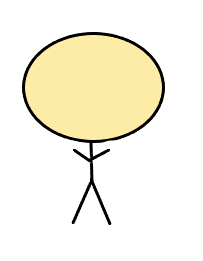 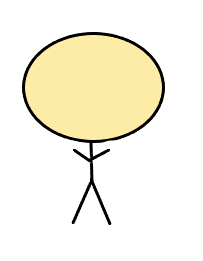 Óvás + 4 munkanap
Óvás + 4 munkanap
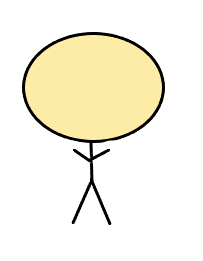 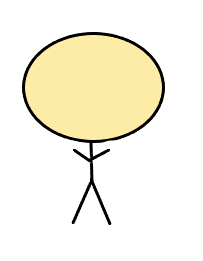 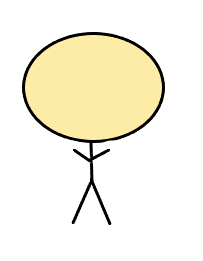 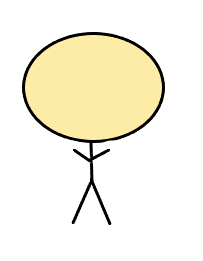 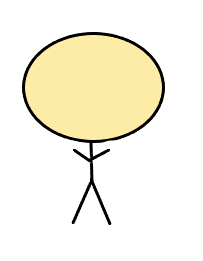 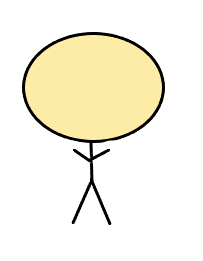 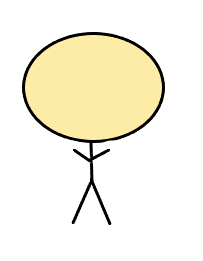 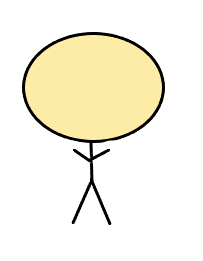 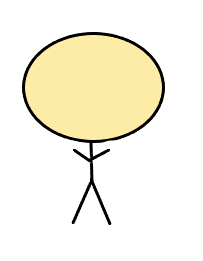 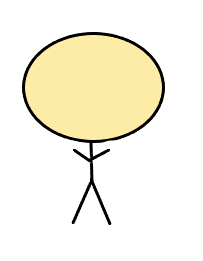 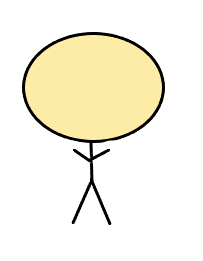 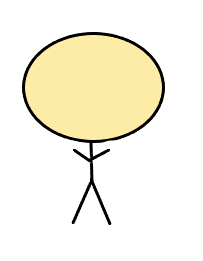 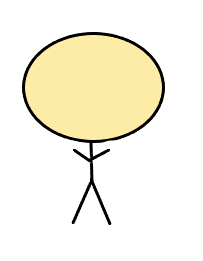 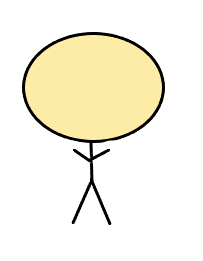 +2 munkanap
Az értesítés bármilyen formában meg lehet tenni.
Ha a kötelezettek az értesítési kötelezettségüknek nem tesznek eleget, a mulasztással okozott kárért legfeljebb a váltó összegének erejéig felelnek.
Ha az óvás felvétele érdekében felkeresendő természetes személy pontos címét a váltóokirat nem tartalmazza, a közjegyző a személyiadat- és lakcímnyilvántartást vezető hatóságot keresi meg a szükséges adatok közlése miatt, a lakcím vagy tartózkodási hely megismerése érdekében.
Ha az adatszolgáltatás nem vezet eredményre, a közjegyző e körülményre utalással veszi fel az elfogadás vagy a fizetés hiánya miatti óvást.

A közjegyző nem köteles az eljárást újból megkísérelni, ha a felszólítandó személyt nem lelte fel vagy hozzá kérdést - szabályos óvási eljárás ellenére - bármely egyéb okból nem intézhetett.
Közbenjárás (intervenció)
Közbenjárásra kerülhet sor abban az esetben, ha a váltót nem fogadja el a címzett vagy nem fizetik ki a váltót.
A közbenjáró lehet 
a kibocsátó, valamely átruházó vagy kezes által, szükséghelyzetben a váltó elfogadására vagy fizetésére kijelölt személy. 
Közbenjáró lehet harmadik személy, lehet a címzett, vagy pedig - az elfogadó kivételével - olyan személy is, aki a váltó alapján már kötelezett.
Fizetés szükséghelyzetben
Elfogadás szükséghelyzetben
Fizetés szükséghelyzetben
Akkor van rá lehetőség, ha esedékességkor vagy esedékesség előtt a váltóbirtokos megtérítési igénye megnyílt. Ilyenkor a közbenjáró fizet.
A közbenjáró az őt kijelölő személy érdekében jár el.


Kötelezettségnek terjedelme ehhez igazodik (a közbenjárónak azt az egész összeget ki kell fizetnie, amely a váltókötelezettet terheli)

A közbenjáró általi fizetést a váltóra írt elismervénnyel kell tanúsítani és ebben meg kell jelölni azt a személyt, akiért a fizetést teljesítették. 


Megjelölés hiányában a kibocsátó érdekében teljesítettnek kell tekinteni a fizetést.

A közbenjáró teljesítésekor a váltót át kell adni, mivel a közbenjáró megszerzi a váltóból eredő jogokat azzal szemben, aki helyett teljesített, illetve akik ezzel szemben kötelezettek. (Velük szemben a váltó birtokában tudja igazolni a teljesítését.)
A közbenjáró fizetése esetén mentesülnek a kötelezettség alól azok átruházók, akik azután a váltókötelezett után következnek, aki helyett a közbenjáró fizetett; vagyis az azt követő forgatók és kezeseik.
Elfogadás szükséghelyzetben
Abban az esetben kerülhet rá sor, ha az elfogadásra bemutatott váltó birtokosának megtérítési igénye az esedékesség előtt megnyílt.

A közbenjárót a váltóban jelölik ki.

a váltóbirtokos az esedékesség előtt megtérítési igényét az ellen, akitől a kijelölés ered és az utána következő aláírók ellen csak akkor érvényesítheti, ha a közbenjárónak a váltót bemutatta és az elfogadás megtagadása esetében a megtagadást óvással igazolja
A közbenjáró elfogadását a váltóra kell írni és azt a közbenjárónak alá kell írnia. 

A közbenjáró elfogadásában meg kell jelölni, hogy kinek az érdekében teljesítik.

Ennek hiányában  az elfogadást úgy kell tekinteni, hogy az a kibocsátó érdekében történt.
A váltóigény érvényesítésének határideje
A váltó főadósával szemben (elfogadó) az esedékességtől számított 3 éven belül lehet az igényt érvényesíteni.

 A váltó megtérítési adósaival szemben (az átruházók és a kibocsátó) az óvás felvételétől, illetve az óvás elengedése esetén az esedékességtől számított 1 éven belül lehet követeléssel élni.

Ha valamelyik megtérítési adós teljesít, akkor a teljesítésétől számított 6 hónapon belül léphet fel az őt megelőző átruházókkal és a kibocsátóval szemben.
Nyugszik az elévülés, ha a jogosult követelését elháríthatatlan akadály következtében nem tudja érvényesíteni.

Az elévülést csak a követelés bíróság előtt történő érvényesítése szakítja meg.
A határidők elévülése esetén a jogosult a polgári jog általános szabályai szerint megtérítési igényt érvényesíthet a kibocsátóval vagy váltóátruházóval szemben, ezek jogalap nélküli gazdagodása alapján.
A váltókövetelés
a) a teljes kifizetett összeg
b) a kifizetés napjától a teljes kifizetett összeg után számított  6 %-os kamat vagy - a Magyarország területén kibocsátott és fizetendő váltó tekintetében - a Polgári Törvénykönyv szerinti késedelmi kamat
c) a felmerült költségek
d) a teljes kifizetett összeg után számított 1 %-os váltódíj
A VÁLTÓCSELEKMÉNYEK HELYE
Az elfogadás vagy fizetés végetti bemutatás, az óvás, valamint mindazon cselekmények, amelyek a törvény szerint a váltóból eredő jogok érvényesítése vagy fenntartása végett valamely személynél teljesítendők, a váltócselekményre megszabott településen belül:
a természetes személy tartózkodási helyén
ennek hiányában lakóhelyén, 
jogi személy esetében belföldi székhelyén 
ennek hiányában telephelyén 
teljesítendőek.
A váltócselekmények a teljesítésükre megszabott településen belül más helyen csak az érdekelt beleegyezésével teljesíthetők. A beleegyezést a váltóbirtokosnak kell bizonyítania. Óvás esetében az érdekelt beleegyezését megadottnak kell tekinteni, ha az óvásról felvett közokiratból az ellenkezés ki nem tűnik.
A Pp.-től eltérő szabályok
A váltóper a törvényszék hatáskörébe tartozik.
VÁLTÓPER
Váltóperben a bíróság hivatalból veszi figyelembe, ha
a) az okirat jogszabályban meghatározott kötelező kellékek hiányában nem váltó,
b) a megtérítési igény érvényesítéséhez szükséges óvás hiányzik,
c) a beszámítás e törvény alapján kizárt,
d) az anyagi jogi kifogás e törvény alapján nem érvényesíthető.

A váltóköveteléssel szemben csak
a) végrehajtható határozattal megállapított,
b) közokiratba foglalt,
c) a váltóbirtokos által elismert, vagy
d) lejárt váltón alapuló
követelést lehet beszámítani.
ELSŐFOKÚ ELJÁRÁS
Váltóra alapított keresetet nem váltójogi keresettel nem lehet összekapcsolni. 
A keresetlevélhez csatolni kell a váltó hiteles másolatát.
Az írásbeli ellenkérelem és beszámítást tartalmazó irat előterjesztésének határideje: 15 nap. 
Az írásbeli ellenkérelem benyújtására előírt határidő meghosszabbítására vonatkozó határidő: legfeljebb 15 nap.
A bírósági meghagyással szembeni ellentmondás határideje: 8 nap.
Váltóperben viszontkeresetnek nincs helye. 
Váltóperben a tárgyalási időköz: 8 nap.
A tárgyalás kitűzésére vonatkozó határidő: 1 hónap.
Perfelvételi tárgyalás tartása iránti kérelem határideje: az erről szóló tájékoztatás kézbesítésétől számított 3 hónap
ÍTÉLET ÉS PERORVOSLATOK
A bíróság a határozatában megállapított kötelezettség teljesítésére 3 napos határidőt szab.
A bíróság az ítéletét annak meghozatalától és kihirdetésétől számított 15 napon belül foglalja írásba, az ítélet meghozatalát és kihirdetését legfeljebb 15 napra halasztja el.
Ha a fellebbezés tárgyaláson kerül elbírálásra, azt úgy kell kitűzni, hogy a fellebbezésnek az ellenfél részére történő kézbesítése a tárgyalás napját legalább 8 nappal megelőzze, valamint a tárgyalás az iratoknak vagy az ellenfél tárgyalás tartását kérő nyilatkozatának a másodfokú bírósághoz érkezésétől számított 1 hónapon belül megtartható legyen.
A felülvizsgálati kérelem és felülvizsgálat engedélyezése iránti kérelem határideje 30 nap; a határidő elmulasztása miatt igazolásnak nincs helye.
Ha a felülvizsgálati kérelem tárgyaláson kerül elbírálásra, azt úgy kell kitűzni, hogy a felülvizsgálati kérelemnek az ellenfél részére történő kézbesítése a tárgyalás napját legalább 8 nappal megelőzze.
CSEKK
§
A csekk - jogforrások
A csekkről szóló 2/1965(I.24) IM. rendelet
1931-es genfi csekkjogi konferencia
Mögöttes joganyag: 
A váltójogi szabályokról szóló 2017. évi CLXXXV. törvény 
Ptk.
A csekk fogalma
A csekk kibocsátója utasítást ad egy banknak, amelynél követelése van, hogy a csekk jogosultjának meghatározott pénzösszeget fizessen meg.
= sárgacsekk
A csekk-jogviszony
A csekk esetében az alapjogviszony egy csekkszámlaszerződés. A csekkszámla (és a mögötte fekvő bankszámlaszerződés) alapján a számlatulajdonos elhelyez egy összeget a bankszámláján és megállapodik a bankkal, hogy csekk útján fog rendelkezni a számla felett.
A bank akkor fizet, ha van a számlán fedezet.
A banktól kap egy csekktömböt, abból „szakítja ki” a csekket.
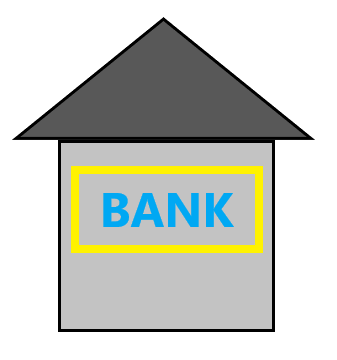 A csekk alanyai
A kibocsátó az a személy, aki jogosult a bankszámla felett rendelkezni (bankszámla-tulajdonos). Ő állítja ki a csekket. 
A kibocsátó felelős a fizetésért, a felelősségét nem zárhatja ki. Ha ezt megteszi, az nem írottnak tekintendő. 
A kibocsátó a csekk megtérítési adósa.
A kibocsátó a csekket kitöltés és a tömbből történő eltávolítása után átadja a jogosultnak. A csekk jogosultja a kedvezményezett. 
Névre szóló csekk esetén a kedvezményezett maga a csekken feltüntetett személy. Ha kedvezményezett nincs megjelölve, a csekk bemutatóra szól.
A címzett az a bank, amelynél a kibocsátónak követelése van. Amennyiben a csekk mögött van fedezet, a bank fizet a kedvezményezettnek.
Csekk-kellékek
A „csekk” elnevezés a szövegben, a kiállítás nyelvén
Pénzösszeg fizetésére szóló feltétlen meghagyás
Címzett neve (pénzintézet)
Fizetés helye
Kiállítás helye, időpontja
Kibocsátó aláírása
A csekk átruházása
A bemutatóra szóló csekk		  egyszerű birtokbaadással

A névre szóló csekk 		forgatással

A névre szóló és negatív rendeleti záradékkal ellátott csekk		 engedményezéssel
A csekk bemutatása és fizetés
A csekk mindig megtekintéskor (a banknak történő bemutatáskor) fizetendő.
Amikor a csekkbirtokos bemutatja a csekket, a bank fizetési kötelezettsége beáll.
A hamis csekk beváltásának kockázatát a bank viseli.
Bemutatási határidő
A csekk kiállítási és bemutatási (földrajzi) helyétől függően - a bemutatási határidő a kiállítás napjától számítva a következők szerint alakul:
Azonos országon belül 8 nap
Azonos földrészen 20 nap
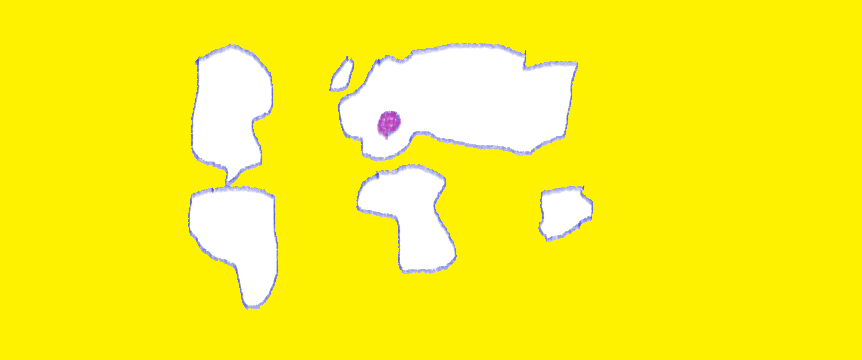 Különböző földrészen 70 nap
A megtérítési igény, elévülés
A kibocsátó a csekk kifizetéséért a felelősséget nem zárhatja ki. 
A csekkbirtokos megtérítési igénye az átruházókkal, kibocsátóval és a többi kötelezettel szemben a bemutatásra megszabott határidő lejártától számított 6 hónap alatt évül el. 
A csekk fizetésére kötelezettek megtérítési igénye a többi ilyen kötelezett ellen 6 hónap alatt évül el attól a naptól számítva, amelyen a kötelezett kifizette a csekket, vagy amelyen az ellene beadott keresetet neki kézbesítették.
A csekkbirtokos megtérítési igényt érvényesíthet a csekkátruházók, a kibocsátó és a többi kötelezett ellen, ha a kellő időben bemutatott csekket nem fizetik ki.
				
				megtérítési kereset
Ahhoz, hogy a jogosult velük szemben az igényét érvényesíthesse, a kifizetés megtagadását igazolnia kell:
közokirattal (óvás), vagy
a címzett által a csekkre írt és keltezett nyilatkozattal, amely megjelöli a bemutatás napját, vagy
leszámoló hely keltezett nyilatkozatával, amely közli, hogy a csekket kellő időben bemutatták, de nem fizették ki.

Az óvást vagy az azt pótló nyilatkozatokat munkanapon, a bemutatásra nyitva álló határidő alatt lehet felvenni.

A követelés összege:
a csekken szereplő meghatározott pénzösszeg
a 6%-os kamat
a felmerült költségek
a 3 ezrelékes csekkjutalékból
KÖTVÉNY
§
A kötvény - jogforrások
A  kötvényről  szóló  285/2001.  (XII.  26.)  Korm. Rendelet
Váltótörvény
Tpt.
Ptk.
A kötvény fogalma
A kötvényben a kibocsátó (az adós) arra kötelezi magát, hogy az ott megjelölt pénzösszegnek az előre meghatározott kamatát vagy egyéb jutalékait, valamint az általa vállalt esetleges egyéb szolgáltatásokat (a továbbiakban együtt: kamat), továbbá a pénzösszeget a kötvény mindenkori tulajdonosának, illetve jogosultjának (a hitelezőnek) a megjelölt időben és módon megfizeti és teljesíti. (Tpt.)
A kötvény névre szóló, hitelviszonyt megtestesítő értékpapír, amely lejárat nélküli vagy - jogszabály által megszabott keretek között - lejárattal rendelkezik.
A jogviszony
Az alapul fekvő jogviszony egy kölcsönügylet, amelyben a kibocsátó az adós, a kötvény  jogosultja pedig a hitelező.
Az adós a kötvény kibocsátásával vállalja  el a kölcsön és kamatainak az értékpapírban meghatározottak szerint történő visszafizetését.
A jogviszony alanyai
Kötvény kibocsátására jogosult:
a) az állam, beleértve a külföldi államot is,
b) a Magyar Nemzeti Bank,
c) az önkormányzat,
d) nemzetközi szervezet és minden olyan külföldi szervezet, amely saját joga alapján kötvény kibocsátására jogosult,
e) jogi személyiséggel rendelkező gazdálkodó szervezet, illetve a jogi személyiséggel rendelkező külföldi gazdálkodó szervezet fióktelepe,
f) külön törvényben erre feljogosított szervezet.
A  jogosult  bármely  személy  lehet.
A kötvény kellékei
Nyomdai úton előállított kötvényen fel kell tüntetni az első tulajdonos azonosítását szolgáló adatokat is.
a) a kibocsátáshoz szükséges felhatalmazás,
b) a kötvény elnevezését és kibocsátásának célja,
c) a kötvény névértékét, értékpapírkódja és - dematerializált kötvény kivételével - sorszáma,
d) a kibocsátó megnevezése,
e) az átruházásra vonatkozó esetleges korlátozás,
f) a kötvény futamideje (kivéve a lejárat nélküli kötvényt); a kamatfizetési és beváltási (törlesztési) időpontok és feltételek,
g) a kötvény összegének visszafizetése (kivéve a lejárat nélküli kötvényt) és a kamat megfizetését biztosító kötelezettségvállalások,
h) a kötvény kiállításának helye és napja,
i) a kibocsátó aláírása
Dematerializált kötvény esetében az aláírást a kibocsátó által kiállított és a központi értéktárban elhelyezett okiraton kell feltüntetni. A dematerializált kötvény az aláírás helyett az okiratot aláírók nevét tartalmazza.
Azonosító adat:
természetes személy esetén: 
családi és utónév, 
születési családi és utónév, 
születési hely és születési idő
b) jogi személy vagy jogi személyiséggel nem rendelkező szervezet esetén: 
név, 
székhely, 
cégjegyzék- 
vagy nyilvántartási szám.
A kötvény átruházása
A kötvény átruházható értékpapír (ipso iure forgatható); az átruházással a kötvényből eredő valamennyi jog átszáll az új kötvénytulajdonosra.
Nyomtatott forma 			a váltóra vonatkozó 					átruházási 					szabályok 

Dematerializált 			értékpapírszámlák forma				közötti 
					terhelés és jóváírás 					szabályai
A kötvényátruházás csak feltétlen lehet. 


A kötvényátruházáshoz fűzött bármilyen feltétel, illetőleg a részleges kötvényátruházás semmis.

A kötvény átruházását jogszabály vagy a kibocsátó korlátozhatja, kizárhatja. Az ilyen rendelkezést tartalmazó jogszabály csak törvény vagy kormányrendelet lehet.


A kötvénynek a korlátozásba ütköző átruházása semmis.

A kötvényen alapuló követelés a kibocsátóval szemben nem évül el.
További kiegészítő információ, érdekesség a kötvényekről az alábbi linken:

A kötvény mint befektetés
KINCSTÁRJEGY
§
A kincstárjegy - jogforrások
A kincstárjegyről  szóló  286/2001.  (XII.  26.)  Korm. rendelet
Mögöttes joganyag: 
a kötvényre vonatkozó kormányrendelet;
Váltótörvény;
Ptk.
Mögöttes joganyag: 
a kötvényre vonatkozó kormányrendelet;
Váltótörvény;
Tpt.
A kincstárjegy fogalma
Kincstárjegy kibocsátására  csak  az  állam  jogosult.
A kincstárjegyben az állam (az adós) arra kötelezi magát, hogy kamatozó kincstárjegy 	esetén a  megjelölt  pénzösszeget  és annak  kamatát,  nem  kamatozó  kincstárjegy 	     esetén  a  megjelölt pénzösszeget a   kincstárjegy mindenkori	tulajdonosának, illetve jogosultjának (a hitelezőnek) a megjelölt időben és módon megfizeti.
A kincstárjegy fajtái
Nem kamatozó kincstárjegy
Az állam a futamidő végén a megjelölt pénzösszeget a kincstárjegy mindenkori tulajdonosának, illetve jogosultjának a megjelölt időben és módon megfizeti.
(Diszkont kincstárjegy)
Kamatozó  kincstárjegy
Az állam a futamidő végén a  a megjelölt pénzösszeget és annak kamatát fizeti meg a jogosultnak
A kincstárjegy jellemzői
Forma:
- Nyomtatott
- dematerializált
Futamidő:  
rövid  lejáratú  értékpapír
-
A futamidő a kibocsátás  időpontjától  számított  1 évig terjedhet
Elévülési idő: 

a benne foglalt követelés nem évül el
Információk az állampapírokról:

A Magyar Államkincstár honlapja (link)
LETÉTI JEGY
§
A letéti jegy - jogforrások
A letéti jegyről szóló 287/2001. (XII. 26.) Korm. rendelet
Mögöttes anyag: 
a kötvényre vonatkozó rendelet;
A letéti jegy fogalma
Kibocsátó: 
a  hitelintézet,  valamint  a  külföldi  hitelintézet  fióktelepe  - a  megtakarítási lehetőségek bővítése érdekében
a Magyar Nemzeti Bank - a monetáris politikai céljai megvalósítása érdekében
A hitelintézet (fióktelep, MNB) kibocsátó (az adós) arra kötelezi magát, hogy az ott megjelölt - részére befizetett - pénzösszeg előre meghatározott kamatát, valamint a pénzösszeget a letéti jegy mindenkori tulajdonosának (a hitelezőnek) a megjelölt időben és módon megfizeti.
A letéti jegy jellemzői
Átruházás

A letéti jegy átruházható értékpapír.
Az átruházáshoz fűzött bármilyen feltétel, valamint a részleges átruházás semmis.
Futamidő:  
Középtávú értékpapír
-
A futamidő a kibocsátás  időpontjától  számított  3 évig terjedhet
Elévülési idő

A letéti jegyen alapuló követelés a beváltásra előírt határidő lejártát követő 10 év alatt évül el.
A letéti jegy-kellékek
a) a kibocsátó megnevezése,
b) névérték, értékpapírkód és – dematerializált forma kivételével - sorszám,
c) a kamat- és beváltási (törlesztési) feltételek,
d) kiállításának helye és napja,
e) a kibocsátó aláírása
A nyomdai úton előállított letéti jegy
+az első tulajdonos azonosító adatai
*Az  aláírás a  kibocsátáskor  kiállított  és  az  értéktárban  elhelyezett  okiraton  szerepel  
A tulajdonos azonosító adatait az értékpapírszámla tartalmazza  

A letéti  jegyen  az  okiratot  cégszerűen  aláírók  neve szerepel
A dematerializált letéti jegy
Azonosító adat:
természetes személy esetén: 
családi és utónév, 
születési családi és utónév, 
születési hely és születési idő
b) jogi személy vagy jogi személyiséggel nem rendelkező szervezet esetén: 
név, 
székhely, 
cégjegyzék- 
vagy nyilvántartási szám.
JELZÁLOGLEVÉL
§
Jogforrások
A hitelintézetről és a  jelzáloglevélről  szóló  1997.  évi  XXX.  törvény
A kötvényről szóló jogszabály
Forgalomba hozatal: Tpt.
A jelzáloglevél fogalma
Forma:
-  nyomtatott
-  dematerializált
A   jelzálog-hitelintézet   által   kibocsátott   névre   szóló,   átruházható   értékpapír,   melynek kibocsátásával a hitelintézet a hosszú távú hiteleinek biztosítására teremt fedezetet.
hosszú távú értékpapír: 
futamideje 5 évnél hosszabb
Jelzálog-hitelintézet
szakosított hitelintézet, amely pénzkölcsönt nyújt Magyarország, az Európai  Unió  más  tagállama  vagy  az  Európai  Gazdasági  Térségről  szóló  megállapodásban részes más állam (EGT-állam) területén levő ingatlanon alapított jelzálogjog fedezete mellett, amelyhez forrásait alapvetően jelzáloglevél kibocsátásával gyűjti.
Hitelt nyújt ingatlanon alapított jelzálogjog fedezete mellett. A nyújtott kölcsönhöz kapcsolódnia kell az ingatlanon alapított jelzálogjognak.
Jelzálogjog: 

önálló zálogjogként alapított jelzálogjog,
átalakításos önállózálogjogként átalakított zálogjog
különvált zálogjog
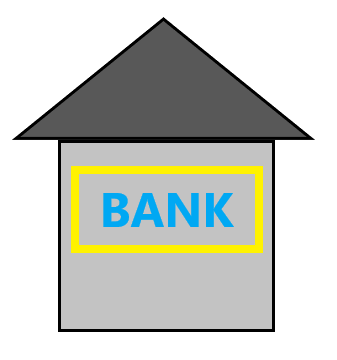 Ahhoz, hogy megfelelő tőke álljon a jelzálog-hitelintézet rendelkezésére (például azért, hogy kölcsönt tudjon nyújtani), jelzáloglevelet bocsát ki.
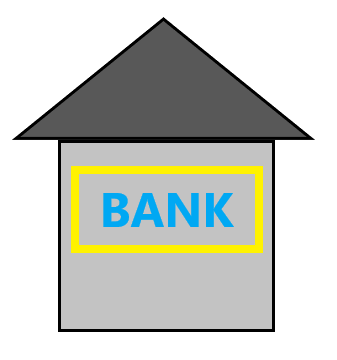 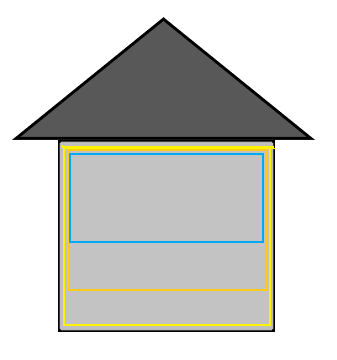 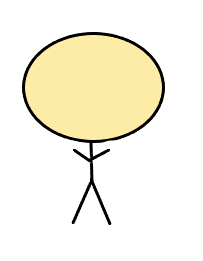 kibocsátó
JELZÁLOGLEVÉL
adós
hitelező
hitelfelvevő
hitelező
További érdekes információ az alábbi linken:

Tájékoztató az MNB jelzáloglevél-vásárlási programjának elsődleges piaci vásárlásokra vonatkozó feltételeiről
Jelzáloglevél-kellékek
a) a jelzáloglevél elnevezést;
b) a kibocsátó megnevezését és cégszerű aláírását;
c) a tulajdonosának megnevezését;
d) a sorozat betűjelét, a jelzáloglevél kódját, sorszámát;
e) a névértéket;
f) a kamat mértékét, a kamatszámítás módját;
g) változó kamatozás esetén:
- az induló kamatláb mértékét,
-  a kamatláb változtatásának elveit,
- a kamat számításának módját;
h) a lejáratát;
i) a kamatfizetés és a beváltás (törlesztés) időpontjait és mértékét;
j) az átruházásra vonatkozó esetleges korlátozást;
k) a kibocsátott sorozat össznévértékét;
l) a  kibocsátás helyét és idejét;
m) a vagyonellenőr igazolását az előírás szerinti fedezet meglétéről és annak fedezet-
nyilvántartásba történt bejegyzéséről.
KÖZRAKTÁRI JEGY
§
Jogforrások
A közraktározásról szóló 1996. évi XLVIII. törvény
A közraktározási tevékenység
A közraktári tevékenység az áru közraktári szerződés alapján a törvényben meghatározott módon történő tárolása és őrzése, a közraktári jegy kibocsátása, valamint az áru kiszolgáltatása.
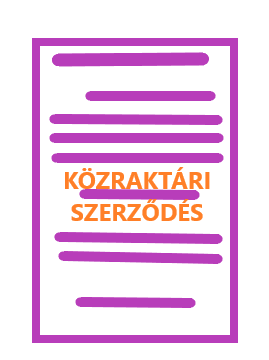 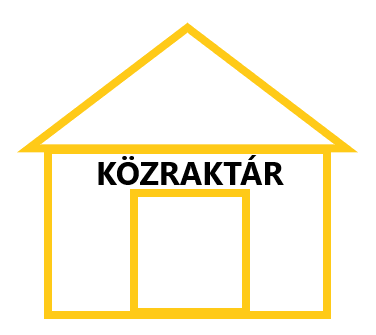 Közraktározásra kerülhet sor, amikor a tulajdonos adott helyzetben nem értékesíthető árufedezettel rendelkezik. 
Az árut egy közraktárban helyezi el, amely megőrzi ezt az árut és ezzel egyidejűleg a tulajdonosnak lehetősége van arra is, hogy az áru tulajdonjogát az áru tényleges fizikai mozgatása nélkül átruházza.
A közraktározással kapcsolatos jogviszonyok
közraktározási szerződés

közraktári jegy

kölcsönszerződés a közraktárban elhelyezett dolgon alapított zálogjog fedezete mellett
A közraktári szerződés
Közraktári szerződés alapján a közraktár köteles a nála letett árut időlegesen megőrizni és arról közraktári jegyet kiállítani, a letevő pedig köteles közraktári díjat fizetni. 

A szerződés érvényességéhez annak írásba foglalása szükséges.
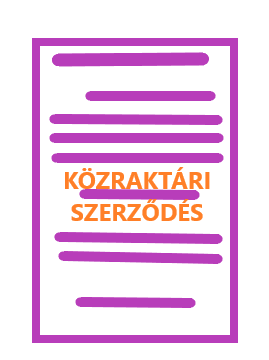 Ha a közraktár a letett áruról nem állít ki közraktári jegyet, az ügylet a Ptk. szerinti letétnek minősül.
A semmis közraktári szerződés alapján kiállított közraktári jegy nem értékpapír. A közraktári jegy vagy bármely részének jóhiszemű megszerzőjével szemben érvénytelenségre nem lehet hivatkozni.

A közraktár a semmisség megállapítását követően felszólítja a letevőt az áru 30 napon belül történő átvételére. 

Az átvétel elmulasztása esetén a közraktár jogosult: 
az árut értékesíteni, 
a befolyt összegből a költségeit levonni, 
és köteles:
a fennmaradó összeget bírósági vagy közjegyzői letétbe helyezni.
A közraktár olyan részvénytársaság vagy külföldi székhelyű vállalkozás magyarországi fióktelepe (a továbbiakban: fióktelep), amelynél árut közraktározás céljából szerződés alapján megőrzésre letétbe helyezhetnek.
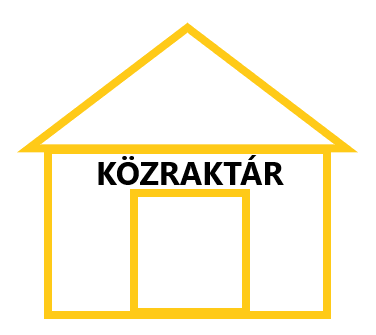 Letevő: 
bármely személy, pl. gabona tulajdonosa
További tájékoztató információ a közraktárakról:

közrakatár link
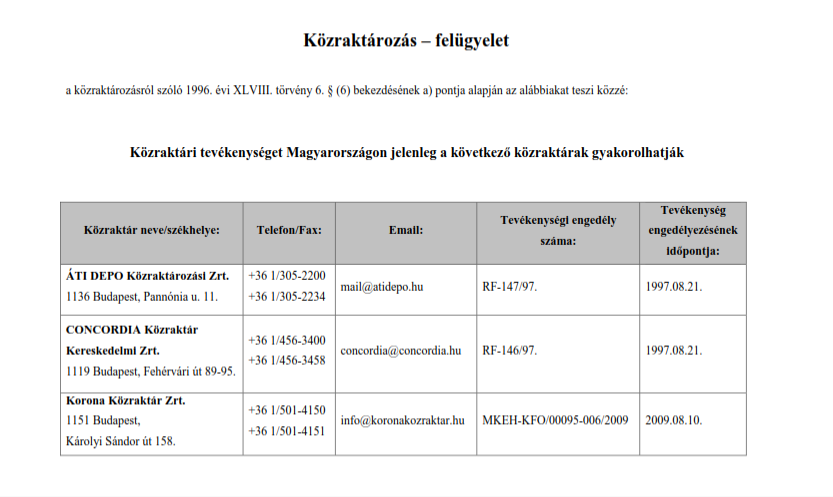 Forrás: http://mkeh.gov.hu/kereskedelmi/kozraktarozas_felugyelet
A közraktári szerződés tárgya
A közraktári szerződés tárgya olyan áru lehet, amely a személy- és vagyonbiztonságot, illetve a közraktárban letett más árukat nem veszélyeztet.
A közraktár pénz és értékpapír kivételével minden forgalomképes ingó dolgot jogosult átvenni.
Jellemzően a minőségüket megőrző áruk; 
pl. gabona
A szerződés tartalma
A törvény rendezi a közraktári szerződés kötelező tartalmát. Ezek közül bármelyik hiánya esetén az okirat nem minősül közraktári jegynek.
a) a szerződés időtartama,
b) a teljesítés helye,
c) az áru megnevezése, mennyisége, 
minősége, 
értéke,
d) a raktár pontos helye és jelölése,
e) a raktár típusa (saját vagy művi raktár),
f) a tárolás módja,
g) az áru csomagolása,
h) az áru kezelésére és biztosítására vonatkozó rendelkezés,
i) a közraktári díjat és a közraktári szerződésben kikötött egyéb szolgáltatások díja,
j) Az a tény, hogy a megfelelő szabályzatok is a szerződés részét képezik,
k) a szerződő felek cégszerű aláírása és keltezés
A szerződés időtartama

Közraktári szerződést csak határozott időtartamra, legfeljebb 1 évre lehet kötni, időtartamát nem lehet meghosszabbítani. 

Ha a szerződés lejártát követően az árut nem értékesítik, a közraktári jegy birtokosa és a közraktár új szerződést köthetnek. Ilyenkor a korábbi szerződés alapján kiállított közraktári jegyet be kell vonni és érvényteleníteni kell.
Az áru megnevezése, mennyisége, minősége, értéke
A szerződés megkötésékor pontosan meg kell határozni, hogy mely áru kerül közraktári letétbe, ezen túlmenően ki kell térni annak mennyiségi és minőségi jegyeire is.
A letevő a közraktározás megkezdésekor köteles az áru minőségét tanúsítani, és származását igazolni.
A közraktárnak és a letevőnek meg kell állapítania, hogy a közraktár által történő átvétel időpontjában az áru milyen értéket képvisel. Ezt a közraktári jegyre, illetve a letéti könyvbe is be kell jegyezni. 
[A felek megállapodhatnak abban is, hogy az áru értékét szakértő állapítsa meg. Az áru így megállapított értéke lesz az alapja az esetleges kártérítési igénynek.]
A közraktár és a letevő a minőségre tekintettel megállapodik, hogy a közraktár által történő átvétel időpontjában az áru milyen értéket képvisel, amelyet a közraktári szerződésben rögzíteni kell.
A közraktári őrzés módja
az  áru  elhelyezésének,  raktározásának,  kezelésének  és  biztosításának meghatározása
A közraktár a nála elhelyezett árut a szerződésben meghatározott módon köteles megóvni a mennyiségi és minőségi változásoktól.
A letevő köteles tájékoztatni a közraktárat arról, hogy az áru milyen különleges kezelést igényel. Az ennek elmulasztásából eredő károkért a közraktár a letevővel szemben felelősséggel nem tartozik, illetve a károk megtérítését a letevőtől követelheti.
Saját tárolás a közraktár tulajdonában, valamint a legalább három éven át, a közraktározás teljes időtartamát is magában foglaló megszakítás nélküli egyéb jogcímen birtokban tartott és saját üzemeltetésében lévő raktárban történő közraktározás. 
Művi tárolás minden sajátnak nem minősülő tárolás.
Egy cikk a témában:

Harsányi Gyöngyi (cikk)
A közraktári jegy
Futamideje a szerződés idejéhez igazodva maximum 1 éves - rövidtávú
Közraktári jegy a közraktári szerződés alapján letétbe vett áruról kiállított rendeletre szóló értékpapír, mely a közraktár részéről az áru átvételének elismerését jelenti, és kiszolgáltatásra vonatkozó kötelezettségét bizonyítja.
egyedileg kiállított, nyomtatott, névre szóló értékpapír
A közraktári jegy két részből áll: árujegyből és zálogjegyből.
A közraktári jegy-kellékekaz árujegynek és a zálogjegynek is tartalmaznia kell
a) a közraktári jegy (árujegy-zálogjegy) elnevezést az okirat kiállításának nyelvén;
b) a közraktár megnevezését;
c) a letéti könyv sorszámát;
d) a letevő nevét, székhelyét (lakhelyét);
e) a letett áru megnevezését, mennyiségét, minőségét és a 16. § (5) bekezdés szerinti értékét;
f) a szerződésben kikötött közraktári díjból és a közraktári szerződésben kikötött egyéb szolgáltatások díjaiból fennálló követelés összegét;
g) a közraktározás időtartamát a lejárat pontos megjelölésével;
h) a raktározás helyét - művi tárolás esetén ennek megjelölésével -, továbbá
i) a kiállítás keltét és a közraktár cégszerű aláírását.
A közraktári jegy részei
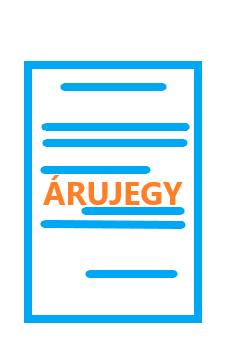 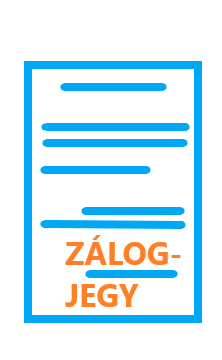 névre szóló értékpapírok; átruházásuk forgatással történik
+
Az árujegy és a zálogjegy együttes birtoklása jogosít a közraktárban elhelyezett áru kiszolgáltatásának igénylésére. A közraktár főszabály szerint a közraktárban elhelyezett árut csak az árujegy és a zálogjegy együttes felmutatásával adja ki.
Zálogjegy
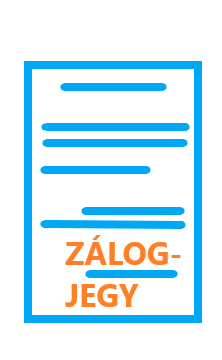 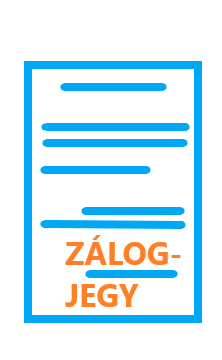 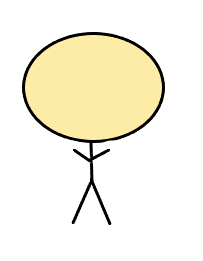 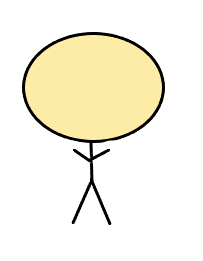 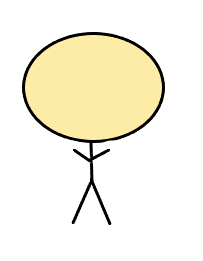 200.000€
A zálogjegy átruházható értékpapír. 
A szabályosan forgatott zálogjegy önmagában a zálogjegyen szereplő összeg iránti pénzkövetelést testesíti meg, és ennek fedezetéül zálogjogot biztosít birtokosának a közraktárban elhelyezett árun. 
A közraktári jegy birtokosa a zálogjegy forgatásával a közraktári jegyen feltüntetett érték erejéig olyan kölcsönt vehet fel, amelynek igényérvényesítési határideje legfeljebb a közraktári jegy lejáratát követően 1 év.
A zálogjegy önmagban nem jogosít fel a letett áru követelésére. A zálogjegy birtokosa a kölcsönösszeg lejáratkori visszafizetését követelheti.
A zálogjegyen feltüntetett kölcsönösszeg visszafizetése után a hitelező haladéktalanul köteles a birtokában lévő közraktári jegy valamennyi szelvényrészét az adósnak kiadni.
Árujegy
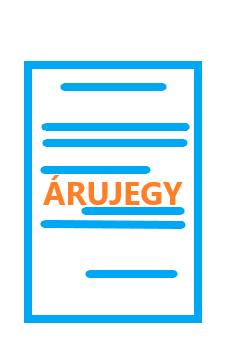 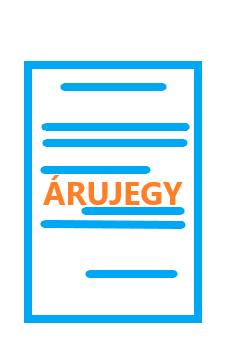 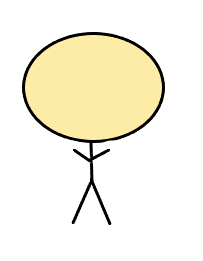 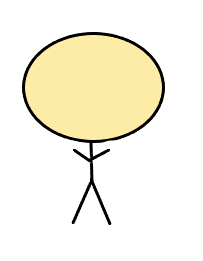 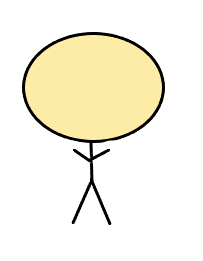 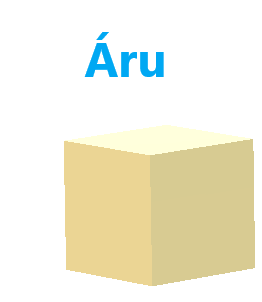 Az árujegy átruházható értékpapír.
Az árujegy az áru feletti rendelkezési jogot testesíti meg. Az árujegy testesíti meg a közraktárnál letett áru tulajdonjogát (az követelheti az árut, akinél az árujegy van).
Az árujegy önmagában csak a zálogjegyen feltüntetett összeggel csökkentett értékkel rendelkezik, és a közraktárnak az áru kiszolgáltatására vonatkozó, a zálogjegy által korlátozott kötelezettségét bizonyítja.
Jogeset
38/1999. számú gazdasági elvi határozat

A közraktári jegy áru- és zálogjegye együttesen is átruházható
Kölcsön
A közraktári jegy jogosultja - zálogjog alapításával a letett árun - kölcsönt vehet fel. 
Hitelező bárki lehet, pl. pénzintézet, természetes személy, de a közraktár is.


A közraktár a közraktári jegy kiállítása után az áru értéke 2/3 erejéig kölcsönt nyújthat a közraktári jegy birtokosa részére. 

Ilyen esetben szétválik a közraktári jegy: 
a zálogjegy a kölcsön erejéig zálogjogot biztosít a hitelezőnek a közraktárban elhelyezett dolgon,
az árujegy pedig a zálogjoggal terhelt tulajdonjogot testesíti meg.
Zálogkölcsön esetében nem kell külön kölcsönszerződést kötni


a zálogjegy megtestesíti az azon feltüntetett pénzkövetelést

Az adós a hitelezőre forgatja a zálogjegyet, amelynek tényét az árujegyre és a közraktári nyilvántartásba (letéti könyvbe) is be kell jegyezni. A hitelezőnek a letett árun zálogjoga lesz.
Ha a zálogjegy átruházása külön történik, az első hátiratnak tartalmaznia kell:
a) a kölcsönadó nevét, székhelyét, fizetési számlája számát;
b) a kölcsön lejáratakor érvényesíthető határozott pénzösszeget, amely a kölcsön lejáratáig számított kamatot is tartalmazza;
c) a kölcsön visszafizetése esedékességének napját (lejárat ideje);
d) a kölcsönt felvevő első zálogjegyforgató nevét, székhelyét.
A közraktár a nála elhelyezett árut annak köteles kiszolgáltatni, aki
a) az árujegyet és a zálogjegyet a részére visszaadja, vagy
b) az árujegyet visszaadja, a zálogjegyen feltüntetett követelés összegét a közraktárnál letétbe helyezi.

A közraktár köteles az árut a közraktári jegy birtokosának kiadni, ha az a közraktári jegyen feltüntetett követeléseit kielégítette. Ellenkező esetben a közraktár az árut értékesítheti, és a befolyt összeget a törvény rendelkezései szerint felosztja.
A zálogjegyből eredő követelés érvényesítése
Ha a lejáratot követő 3 napon belül a zálogjegyen szereplő összeget a zálogjegy birtokosának nem fizetik ki, követelheti a közraktárnál elhelyezett áru értékesítését és a vételárból történő kielégítését. 

Az értékesítésből befolyt összeget a következő sorrendben kell kifizetni:
a) a közraktár közraktári jegyre felvezetett díjkövetelése;
b) a zálogjegybirtokos követelése;
c) a közraktár egyéb követelése;
d) az árujegybirtokos követelése. Ha ismeretlen helyen tartózkodik, a részére járó pénzt bírósági vagy közjegyzői letétbe kell helyezni.
Elévülési határidők
A zálogjegybirtokost a zálogjegy forgatóival szemben megillető visszkereseti jog az óvás napjától számított 1 év elteltével évül el. 
A forgatók - a többi forgató és az első zálogjegyforgató elleni - visszkereseti joga attól a naptól számított 6 hónap elteltével évül el, amelyen a zálogjegybirtokos igényét kielégítették.
RÉSZVÉNY
§
A részvény - jogforrás
2013. évi V. törvény a Polgári Törvénykönyvről
A részvény fogalma
A kibocsátó részvénytársaságban gyakorolható tagsági jogokat megtestesítő névre szóló, névértékkel rendelkező, forgalomképes értékpapír.
Forma:
Zrt.: nyomtatott, dematerializált 
Nyrt.: dematerializált
ipso iure átruházható
Kibocsátó: részvénytársaság
A részvénytársaság olyan gazdasági társaság, amely előre meghatározott számú és névértékű részvényből álló alaptőkével működik, és a részvényes kötelezettsége a részvénytársasággal szemben a részvény névértékének vagy kibocsátási értékének szolgáltatására terjed ki. 
A részvénytársaság kötelezettségeiért a részvényes - ha a törvény eltérően nem rendelkezik - nem köteles helytállni.
Nyilvánosan működő részvénytársaság
Az a részvénytársaság, amelynek részvényeit tőzsdére bevezették, nyilvánosan működő részvénytársaságnak (nyrt.) minősül.
Zártkörűen működő részvénytársaság
Az a részvénytársaság, amelynek részvényei nincsenek bevezetve tőzsdére, zártkörűen működő részvénytársaságnak (zrt.) minősül.
Alaptőke
az összes részvény névértékének összege a részvénytársaság alaptőkéje 
A részvény névértéken alul történő kibocsátása semmis.
Nyrt.
Alaptőkéje nem lehet kevesebb 20 millió forintnál
Zrt.
Alaptőkéje nem   lehet   kevesebb   5 millió forintnál
Részvény-kellékek
Nyomdai úton előállított részvény az erre feljogosított nyomda által előállított okirat, amely tartalmazza legalább
a) a kibocsátó részvénytársaság cégnevét és székhelyét;
b) a részvény sorszámát, sorozatát és névértékét;
c) az első részvényes nevét;
d) a kibocsátás alapjául szolgáló alapszabály, illetve alapszabály-módosítás keltét;
e) az alaptőke nagyságát vagy a részvény által megtestesített alaptőkehányadot, és a kibocsátott részvények számát;
f) a kibocsátó részvénytársaság képviselőinek a cégjegyzés szabályai szerinti aláírását; és
g) az értékpapír kódját.
Szükség szerint tartalmazza
a) a részvényfajtához, részvényosztályhoz, illetve részvénysorozathoz fűződő, az alapszabályban meghatározott jogokat;
b) a szavazati jog esetleges korlátozását;
c) a részvény átruházásának korlátozása vagy annak a részvénytársaság beleegyezéséhez kötése esetén a korlátozás tartalmát, vagy a részvénytársaság beleegyezési jogát.
A dematerializált részvény olyan dematerializált értékpapír, amely a nyomdai úton előállított részvény tartalmi elemeit foglalja magában azzal az eltéréssel, hogy
a) a részvényes nevét, valamint az azonosításhoz szükséges egyéb adatait az értékpapír-számlavezető által a részvényes javára vezetett értékpapírszámla tartalmazza,
b) nincs sorszáma; és
c) nem tartalmazza a kibocsátó részvénytársaság képviselőinek aláírását.
Tagsági jog
Meghatározott részesedés az rt. vagyonából. A vagyoni és személyi jellegű jogokat testesíti meg.
Személyi jellegű jog

szavazati joggal rendelkező részvényes részvételi joga a közgyűlésen
szavazati és indítványozási  jog  a  közgyűlésen
felvilágosítás kérése
kisebbségi jogok igénybevétele
Vagyoni jellegű jog 

osztalékjog 

likvidációs  hányadhoz fűződő jog
Az rt. adózott eredményének felosztásából való részesedés joga
Az rt. jogutód  nélküli megszűnése esetén, a hitelezők és egyéb jogosultak kielégítése után biztosít kielégítést a fennmaradó vagyonból
Részvényutalvány, ideiglenes részvény (előrészvény)
Részvény akkor adható ki a részvényesnek, ha az rt-t bejegyezték, valamint a tagok a teljes kibocsátási összeget befizették.
!
DE
A részvénytársaság alapításának, illetve az alaptőke felemelésének a nyilvántartásba való bejegyzése előtt:

részvényutalvány adható ki. 

A részvényutalvány olyan okirat, amely tartalmazza a már teljesített a vagyoni hozzájárulás összegét. 
További jellemzői, hogy csak nyomtatott formában lehet, nem minősül értékpapírnak (nem átruházható), névre szóló okirat, amely nem átruházható, valamint igazolja az okirattal rendelkező személynek a társasággal szemben fennálló jogait és kötelezettségeit.
A részvénytársaság alapításának, illetve az alaptőke felemelésének a nyilvántartó bíróság által történő bejegyzését követően: 

	ideiglenes részvényt kell kiállítani.

Az ideiglenes részvény névre szóló értékpapír (átruházható), amely nyomtatott és dematerializált formában is kiállítható, tulajdonosát a részvénykönyvbe bejegyzik, és amely alapján a már teljesített hozzájárulás erejéig gyakorolhatóak a részvényesi jogok.
Saját részvény
A részvénytársaság az alaptőke 25 %-át meg nem haladó mértékben megszerezheti az általa kibocsátott részvényeket. 

A saját részvények mértékének megállapításánál az rt. tulajdonaként kell figyelembe venni:

a részvénytársaság többségi befolyása alatt álló jogi személy tulajdonában álló részvényeket 

azokat a részvényeket, amelyeket tulajdonosuk a részvénytársaság javára szerzett meg vagy tart magánál

azokat a saját részvényeket, amelyeket a részvénytársaság követelés biztosítékául fogad el
Részvénykönyv
A részvénykönyv a részvénytársaság – az igazgatóság vagy a megbízottja - által vezetett nyilvántartás, amelyet a részvények és az ideiglenes részvények tulajdonosairól vezetnek. 
Tartalmazza a társasággal szemben részvényesi jogok gyakorlására jogosult személyeket.
A részvénytársaság a részvénykönyvben tartja nyilván a részvényes 
nevét, 
lakóhelyét vagy székhelyét, 
részvénysorozatonként a részvényes részvényeinek vagy ideiglenes részvényeinek darabszámát, tulajdoni részesedésének mértékét.
A részvénykönyv jelentősége abban áll, hogy a részvényes a részvénytársasággal szemben részvényesi jogait akkor gyakorolhatja, ha őt a részvénykönyvbe bejegyezték.
A részvénykönyvi adatok nyilvánosak, abba bárki betekinthet.
Az, akire vonatkozóan a részvénykönyv adatot tartalmaz, a részvénykönyv rá vonatkozó részéről a részvénykönyv vezetőjétől másolatot igényelhet. 
A másolatot 5 napon belül, ingyenesen kell kiadni a jogosultnak.
A KELER részvénykönyv vezetési szolgáltatása (link)
Részvényfajta, részvényosztály, részvénysorozat
Részvényfajta-részvényosztály
 
A Ptk. lehetővé teszi, hogy az rt. eltérő   tagsági   jogosultságokkal   rendelkező   részvényeket   bocsásson ki.
 (alapvetően a részvényhez a névértékkel arányos tagsági jogok kapcsolódnak)
Részvénysorozat
 
Egy részvényfajtán vagy részvényosztályon belül több részvénysorozat bocsátható ki.
Az azonos tartalmú és mértékű tagsági jogokat megtestesítő értékpapírok egy részvénysorozatba tartoznak és névértékük és előállítási módjuk is azonos.
A részvénytársaság által kibocsátható részvényfajták
a) törzsrészvény
b) elsőbbségi részvény
c) dolgozói részvény
d) kamatozó részvény
e) visszaváltható részvény
Törzsrészvény
Törzsrészvény az olyan részvény, amely nem tartozik az elsőbbségi, a dolgozói, a kamatozó, a visszaváltható vagy az alapszabályban nevesített egyéb részvényfajtába.
A részvénytársaság által kibocsátott törzsrészvények össznévértékének mindenkor meg kell haladnia a részvénytársaság alaptőkéjének a felét.
Kibocsátási  mérték

nincs  jogszabályi  korlátozás


DE, ha  speciális  részvényfajtába  tartozó  részvényt  is  kibocsát  az  rt.,  akkor  a törzsrészvények névértéke összegének mindenkor meg kell haladnia a társaság alaptőkéjének a felét.
A törzsrészvény a részvények alaptípusa, nem testesít meg többletjogosultságot.
Dolgozói részvény
Dolgozói részvény a részvénytársaságnál teljes, illetve részmunkaidőben foglalkoztatott munkavállalók számára bocsátható ki, ingyenesen vagy a részvény névértékénél alacsonyabb, kedvezményes áron, amellyel a foglalkoztatott részvényszerzési lehetőséget kap.
A dolgozói részvényhez osztalékelsőbbség kapcsolható azzal, hogy az osztalékelsőbbséget biztosító részvényosztályba tartozó részvényekkel rendelkező részvényeseket követően lehet gyakorolni.
Mértéke
A dolgozói részvényt a részvénytársaság alaptőkéjének felemelésével egyidejűleg, legfeljebb a felemelt alaptőke 15 százalékáig lehet forgalomba hozni. Következésképpen az alaptőke felemelésekor lehet ilyen részvényt kibocsátani.
A dolgozói részvény átruházható.
Érvényesen a részvénytársaság munkavállalóira és azokra ruházható át, akik számára az alapszabály ezt a jogot a részvénytársasággal fennállt korábbi munkaviszonyukra tekintettel biztosítja. 
Ha a munkavállaló munkaviszonya megszűnik, és emiatt dolgozói részvény megszerzésére már nem jogosult, dolgozói részvényeit a munkaviszonya megszűnésétől számított hat hónap elteltét követő első közgyűlésig átruházhatja.
Kamatozó részvény
Az rt. alapszabálya előre meghatározott mértékű kamatra jogosító részvény kibocsátásáról rendelkezhet, legfeljebb az alaptőke 10 százalékáig.
A kamatozó részvény tulajdonosát a részvényhez fűződő egyéb jogokon felül a részvény névértéke után az előző üzleti évi adózott eredménnyel kiegészített szabad eredménytartalékból az alapszabályban meghatározott módon számított kamat illeti meg. 
Nem fizethető a részvényesnek kamat, ha ennek következtében a részvénytársaság saját tőkéje nem érné el a részvénytársaság alaptőkéjét.
Visszaváltható részvény
Az alaptőke legfeljebb 20 százalékáig bocsátható ki; csak akkor, ha az adott részvény  tekintetében  a  teljes  névértéket  (kibocsátási  értéket)  vagy  egyéb  vállalt  vagyoni hozzájárulást kifizették.
Elsőbbségi részvény
Kiváltság alapján többféle részvényosztály különböztethető meg:
a) osztalékelsőbbséget;
b) a részvénytársaság jogutód nélkül történő megszűnése esetén a felosztásra kerülő vagyonból történő részesedés elsőbbségét;
c) a szavazati joggal összefüggő elsőbbséget;
d) vezető tisztségviselő vagy felügyelőbizottsági tag kijelölésére vonatkozó elsőbbséget;
e) elővásárlási jogot; valamint
f) az a)-e) pontok szerinti elsőbbségi jogosultságok közül egyidejűleg többet is
biztosító részvényosztályokat határozhat meg.
Az elsőbbségi részvény olyan részvény, amely meghatározott előnyt, valamilyen többletjogosultságot biztosít más részvényfajtával szemben a részvényes számára.
Osztalékelsőbbséget biztosító részvény
Az osztalékelsőbbséget biztosító részvény a más részvényfajtába és részvényosztályba tartozó részvényeknél kedvezőbb mértékben biztosít osztalékot a számviteli törvény szerinti, a részvényesek között felosztható adózott eredményből.
Osztalék kifizetésére akkor kerülhet sor, ha az rt. nyereséges, van felosztható eredménye.
Likvidációs hányadhoz fűződő elsőbbség
Az rt. jogutód nélküli megszűnése (felszámolás, végelszámolás) esetén  a  felosztásra kerülő vagyonból nagyobb mértékben, előzetesen, vagy kedvezőbben biztosít részesedést.
Szavazati  elsőbbséget  biztosító  részvény
A szavazatelsőbbségi jogot biztosító részvény többszörös szavazati jogot biztosíthat, amely nyrt. esetében nem haladhatja meg a részvény névértékéhez igazodó szavazati jog 10-szeresét.

A vétójogot biztosító szavazatelsőbbségi részvény esetében valamely határozat meghozatalához az ilyen részvénnyel rendelkezők egyszerű szótöbbséggel hozott igenlő szavazata szükséges.
Aranyrészvényes: 

a vétójogot biztosító szavazatelsőbbségi részvényes.
Vezető tisztségviselő, felügyelőbizottsági tag kijelölésére vonatkozó elsőbbségi részvény
A vezető tisztségviselő kijelölésére vonatkozó elsőbbségi részvény alapján a részvényesek jogosultak az igazgatóság egy vagy több tagjának a kijelölésére, valamint visszahívására is.
Ehhez hasonlóan, a felügyelőbizottsági tag kijelölésére vonatkozó elsőbbségi részvény alapján a részvényesek jogosultak felügyelőbizottsági tag kijelölésére, illetve visszahívására.
Nyrt. nem bocsáthat ki a vezető tisztségviselő, illetve felügyelőbizottsági tag kijelölésére vonatkozó elsőbbségi részvényt.
Elővásárlási jogot biztosító részvény
Kizárólag zrt. esetében van rá lehetőség. 
A pénzszolgáltatás ellenében átruházni kívánt részvényekre a részvényest elővásárlási jog illeti meg.
Abban az esetben, ha a részvényes az átruházási szándék és a kapott vételi ajánlat feltételeinek közlésétől számított 15 napon belül nem nyilatkozik, úgy kell tekinteni, hogy elővásárlási jogával nem kíván élni.
Speciális kötvények
A kötvény hitelviszonyt megtestesítő értékpapír, azonban részvénytársaság jogosult speciális kötvények kibocsátásra.
Ezek:
Jegyzési jogot biztosító kötvény
Átváltoztatható kötvény
Az átváltoztatható kötvény nem biztosít tulajdonosa számára elsőbbségi jogot. Az átváltozó kötvény a kötvényben előre meghatározott objektív ok, feltétel bekövetkezése alapján alakul át részvénnyé. Az átváltoztatható kötvényt az alapszabályban meghatározott feltételek szerint a kötvényes kérésére részvénnyé kell átalakítani.
A jegyzési jogot biztosító kötvény elsőbbségi jogot biztosít az alaptőke felemelésekor a kötvényes számára az alapszabályban meghatározott feltételek szerint.
A Budapesti Értéktőzsde Zrt. árfolyamai
További kiegészítő információ
BEFEKTETÉSI JEGY
§
A befektetési jegy - jogforrás
2014. évi XVI. törvény
a kollektív befektetési formákról és kezelőikről, valamint egyes pénzügyi tárgyú törvények módosításáról (Kbftv.)
A befektetési jegy fogalma
A törvényben meghatározott módon és alakszerűséggel a befektetési alap mint kibocsátó által sorozatban forgalomba hozott, a befektetési alappal szembeni, a befektetési alap kezelési szabályzatában meghatározott követelést és egyéb jogokat biztosító, átruházható értékpapír.
Kibocsátó: Befektetési alap
kollektív befektetési forma (pl.: startup cégek, külön jsz.); sajátos tőkekoncentráció. A tulajdonos hozzájárul a saját tőkéjével, jogokat biztosít számára.
A befektetési alapok csoportosítása
Forgalomba hozatal (elsődleges értékpapírpiac)
Az értékpapír tulajdonjogának első ízben történő keletkeztetésére irányuló eljárás
A befektetési jegy kötelező tartalmi kellékei
a) a befektetési alap megnevezése;
b) a befektetési jegy sorozat megjelölése;
c) a befektetési alap székhelye, működési formája, lehetséges befektetők köre, fajtája, futamideje, elsődleges eszközkategóriája és harmonizációja szerinti típusa;
d) a befektetési jegy névértéke, értékpapírkódja;
e) a tulajdonos neve;
f) a befektetőnek a befektetési jegyhez fűződő, a befektetési alap kezelési szabályzatában meghatározott jogai;
g) a befektetési alap nyilvántartásba vételének időpontja, nyilvántartási száma;
h) a befektetési alap nevében eljáró befektetési alapkezelő cégneve és székhelye.
Elsődleges forgalomba hozatal
A kibocsátást jelenti, amikor először jelenik meg az értékpapír

pl.: rt. alapítás vagy alaptőke felemelés. Első befektetőknek történő kiadás
Másodlagos forgalomba hozatal
Az értékpapírt már egyszer forgalomba hozták, de most a nyilvánosság számára felajánlják
pl.: részvény (zárt -> nyílt), vagy saját részvény nyilvánosságra kerül
A forgalomba hozatal alanyai
Elsődleges forgalomba hozatal
a) kibocsátó: önmaga vállalja az értékpapírban foglalt kötelezettség teljesítését (saját részvény)
b) befektető (pl.: rt., befektetési alap): az értékpapír megszerzője, akinek a részére történik a forgalomba hozatal
saját (más pénzét) egyéb vagyontárgyát részben vagy egészben a tőkepiac, azaz a szabályozott piac, a tőzsde hatásaitól teszi függővé és kockáztatja

Másodlagos forgalomba hozatal
a) felajánló személy vagy ajánlattevő -> lehet a kibocsátó vagy az értékpapír tulajdonosa
b) befektető
A forgalomba hozatal fajtái
zártkörű
nyilvános 
szigorú eljárási rend szerint történik, formalizált szabályai vannak
Zártkörű forgalomba hozatal esetei
a) az értékpapírt kizárólag minősített befektetők részére ajánlják fel;
b) az értékpapírt minősített befektetőnek nem minősülő, tagállamonként százötvennél kevesebb személy részére ajánlják fel;
c) az értékpapírt kizárólag olyan befektetők részére ajánlják fel, akik egyenként legalább százezer euró vagy annak megfelelő értékben vásárolnak a felajánlott értékpapírokból;
d) az értékpapír névértéke legalább százezer euró vagy annak megfelelő összeg; vagy
e) az összes forgalomba hozott értékpapír uniós szinten számított kibocsátási értéke az ajánlattételtől számított tizenkét hónapon belül nem haladja meg a százezer eurót vagy az annak megfelelő összeget;
f) a részvénytársaság szövetkezet átalakulásával jön létre és a részvényeket kizárólag az átalakuló szövetkezet tagjainak, üzletrész tulajdonosainak ajánlják fel.
Nyilvános forgalomba hozatal
formalizáltan történik
Egységes európai útlevél elve érvényesül: 
az EU-ban minden tagállamban ugyanolyan tartalommal kell tájékoztatni
Zártkörű forgalomba hozatal esetén is van tájékoztatás (ami a megalapozott befektetési döntéshez kell), csak nem formalizált, mint a nyilvános forgalomba hozatal esetében.
Zártkörű forgalomba hozatallal kapcsolatban készített bármely írásos dokumentumban azonban követelmény, hogy feltűnő módon fel kell tüntetni a forgalomba hozatal zártkörű voltát. 
Utólagos bejelentés van (a felügyeletnél – MNB – a forgalomba hozatal lezárásától 15 napon belül be kell jelenteni, nem előzetesen). Értékpapír zártkörű forgalomba hozatalát a forgalomba hozatali eljárás lezárását követő 15 napon belül a kibocsátó köteles a Felügyeletnek bejelenteni.
Ha a Felügyelet ellenőrzi és úgy látja, hogy nem állt fenn az oka, nyilvánosan kell forgalomba hozni!
A nyilvános forgalomba hozatal esetei
Ha az értékpapír forgalomba hozatala a zártkörű forgalomba hozatal feltételeinek nem felel meg, a nyilvános forgalomba hozatal szabályait kell alkalmazni.

Nyilvános forgalomba hozatalra kerülhet sor akkor is, ha fennállnak a zártkörű feltételei, de a kibocsátó döntése alapján nyilvánosan kerül forgalomba.

A már zártkörűen forgalomba hozott értékpapírt nyilvánosan hozzák forgalomba
A forgalomba hozatal feltételei
1. főszabály szerint igénybe kell venni egy befektetési szolgáltatót (szakismerettel rendelkezik)
2. tájékoztató elkészítése
	részei: 
regisztrációs okmány (gazdasági, jogi, műszaki adatok bemutatása), 
értékpapírjegyzék (az értékpapírról), 
összefoglaló (kiemelt infókat tartalmaz köznapi szavakkal, nyelvezettel)
3. hirdetmény közzététele (nyilvános értékesítésre történő felajánlás)
Engedélyezési, jóváhagyási kötelezettség is van elektronikus formában, ERA rendszeren keresztül
elektronikus űrlaphoz kell mellékletekkel csatolni, kell a cégszerű elektronikus aláírás

Ha a 3 feltétel valamelyike hiányzik, nem fűződik joghatás az értékpapírhoz.
További kiegészítő információ, érdekesség az alábbi linkeken:

KELER – GYIK

A BAMOSZ honlapja
Felhasznált irodalom, források
Gellén Klára (szerk.): Értékpapírjog. Pólay Elemér Alapítvány, Szeged, 2009.
Tomori Erika: Értékpapírjog és a tőkepiac szabályozása. Közép-Európai Brókerképző Alapítvány, Budapest, 2016.
Bodor Mária – Boródiné Révai Teréz – Kodaly Zsuzsanna – Kraudi Adrienne – Pethőné Kovács Ágnes – Rózsa Éva – Salamonné Solymosi Ibolya – Szegediné Sebestyén Katalin: Értékpapír kéziköny, A tőkepiaci törvény hatálya alá tartozó és hatálya alá nem tartozó értékpapírok. Agrocent Kiadó, Budapest, 2002.
Harsányi Gyöngyi: Értékpapírok és ügytelek a magyar tőkepiacon. Unió Lap- és Könyvkiadó Kereskedelmi Kft. Hn. 2002.
2014. évi XVI. Törvény a kollektív befektetési formákról és kezelőikről, valamint egyes pénzügyi tárgyú törvények módosításáról
2013. Évi V. törvény a Polgári törvénykönyvről
A közraktározásról szóló 1996. évi XLVIII. Törvény
A kincstárjegyről  szóló  286/2001.  (XII.  26.)  Korm. rendelet
A hitelintézetről és a  jelzáloglevélről  szóló  1997.  évi  XXX.  Törvény
A váltójogi szabályokról szóló 2017. évi CLXXXV. Törvény
A csekkről szóló 2/1965(I.24) IM. rendelet 
A letéti jegyről szóló 287/2001. (XII. 26.) Korm. rendelet
A  kötvényről  szóló  285/2001.  (XII.  26.)  Korm. Rendelet
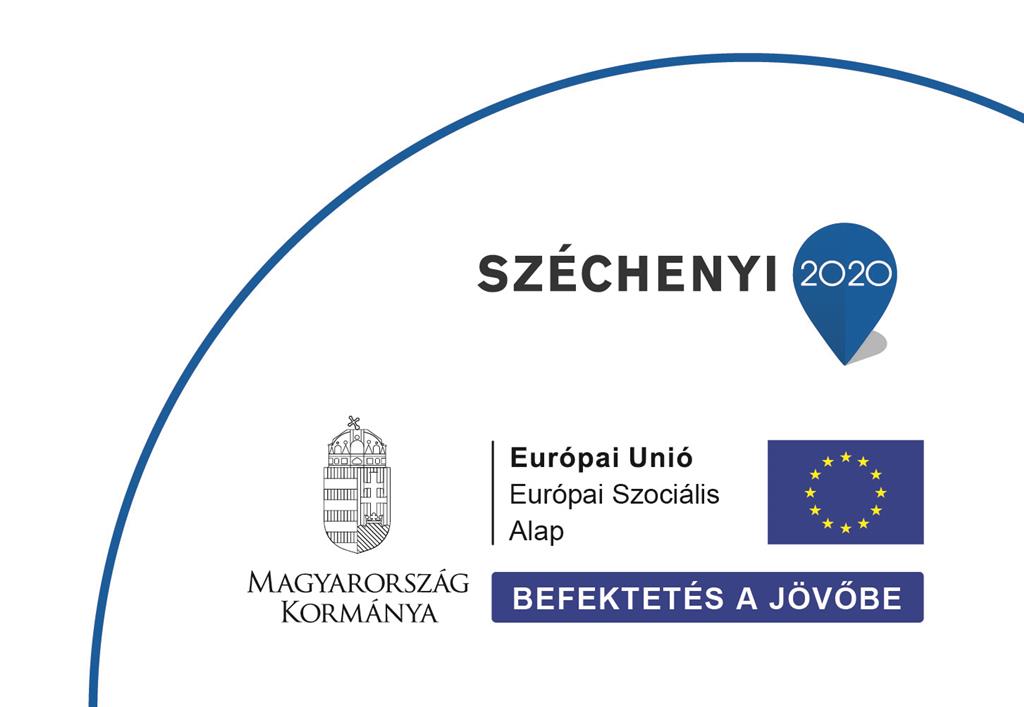 Jelen tananyag a Szegedi Tudományegyetemen készült az Európai Unió támogatásával. Projekt azonosító: EFOP-3.4.3-16-2016-00014